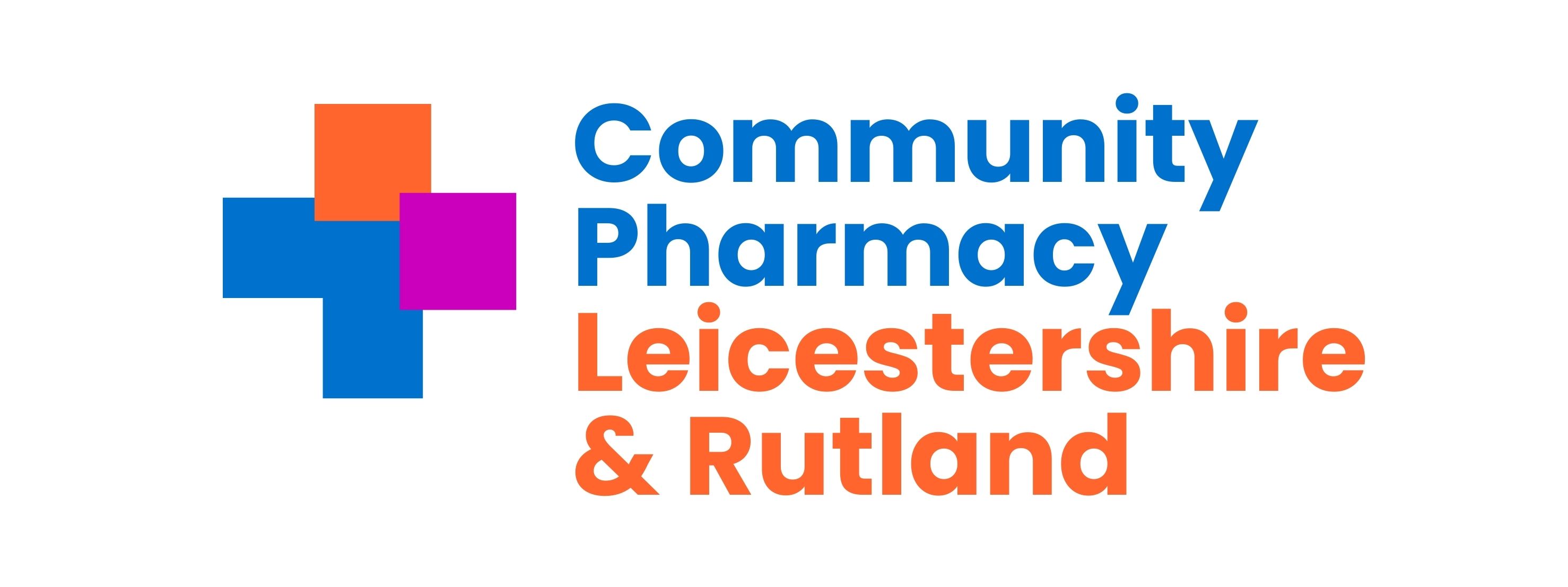 Community Pharmacy Open House Surgery August 2023 Rajshri Owen Chief Officer
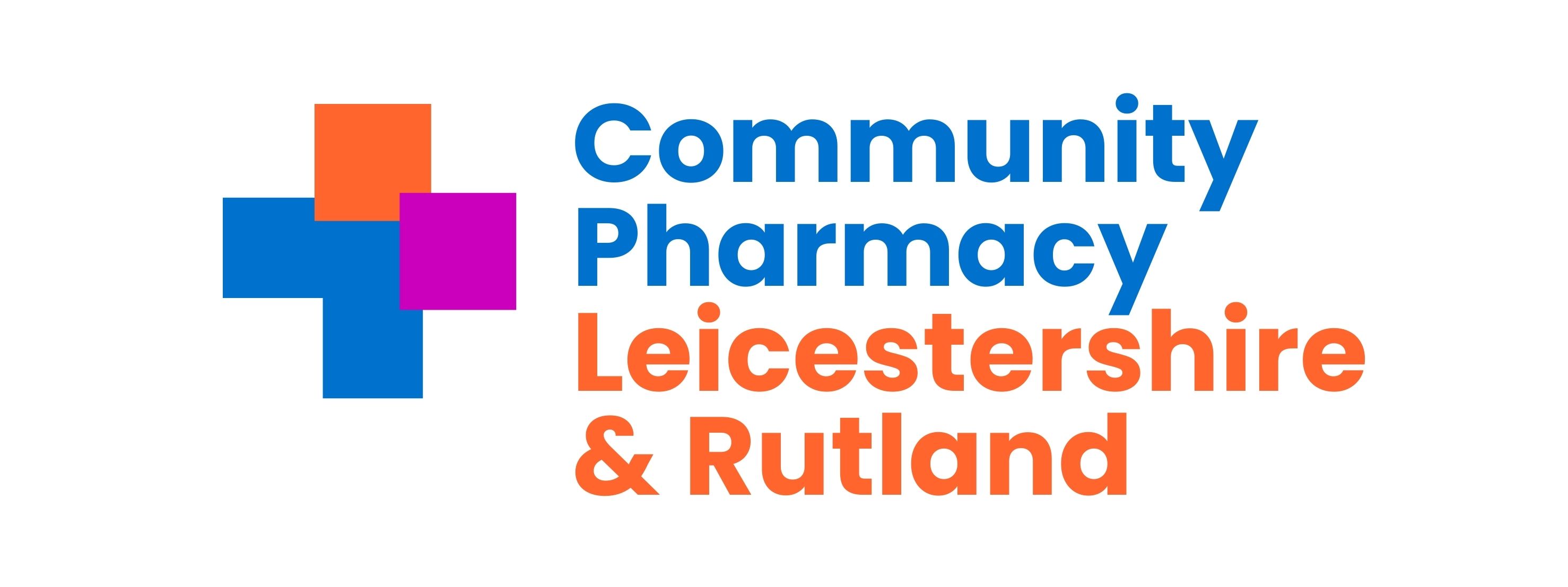 Agenda Updates from Community Pharmacy Leicestershire and Rutland – regional and nationalWorkstreams – regional and national Hear from you-Tell us what is important to you/ matters arising
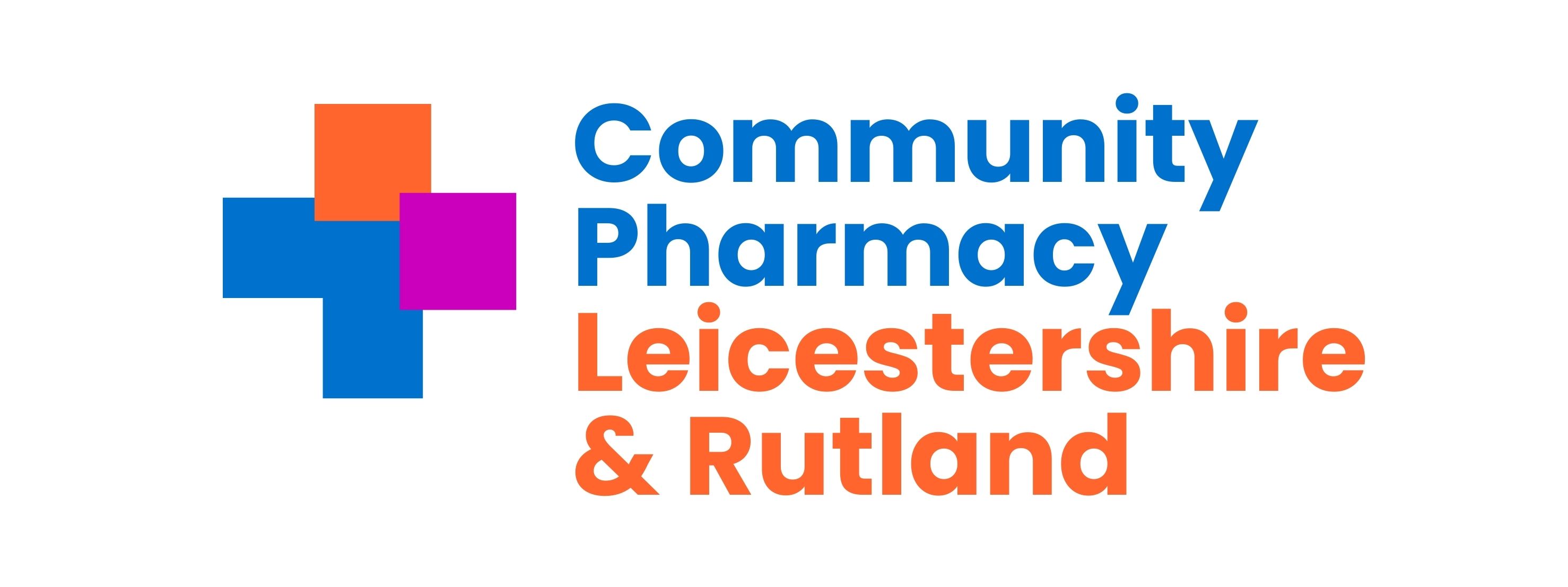 Welcome Join us on social media FacebookLeicestershire & Rutland Community Pharmacy | Leicester | Facebook Instagram Community Pharmacy Leicestershire & Rutland (@communitypharmaciyllr) | Instagram LinkedIn https://www.linkedin.com/in/community-pharmacy-leicestershire-and-rutland-577723276 (*If you are not on the WhatsApp group, get in touch chiefofficer@leics-lpc.co.ukadd mobile in chat)
Updates
Seasonal Flu and Community Pharmacy Enhanced Service COVID-19 vaccination programme: September 2023 to March 2024
•Enhanced service specification
•EOI Process Guidance
•How to submit an EOI
•EOI Questions
All contractors (*including paused sites) that wish to participate in the Community Pharmacy Covid-19 Vaccination Enhanced Service 23-24 must submit their responses via the Health-Family Portal using code C173469 by 29 August at 5pm. 
Please ensure you leave plenty of time to upload your information since late submissions cannot be accepted.
https://www.england.nhs.uk/publication/community-pharmacy-seasonal-influenza-vaccine-service/
https://www.england.nhs.uk/coronavirus/publication/community-pharmacy-national-enhanced-service-covid-19-vaccination-programme/

https://www.england.nhs.uk/coronavirus/publication/community-pharmacy-national-enhanced-service-covid-19-vaccination-programme/
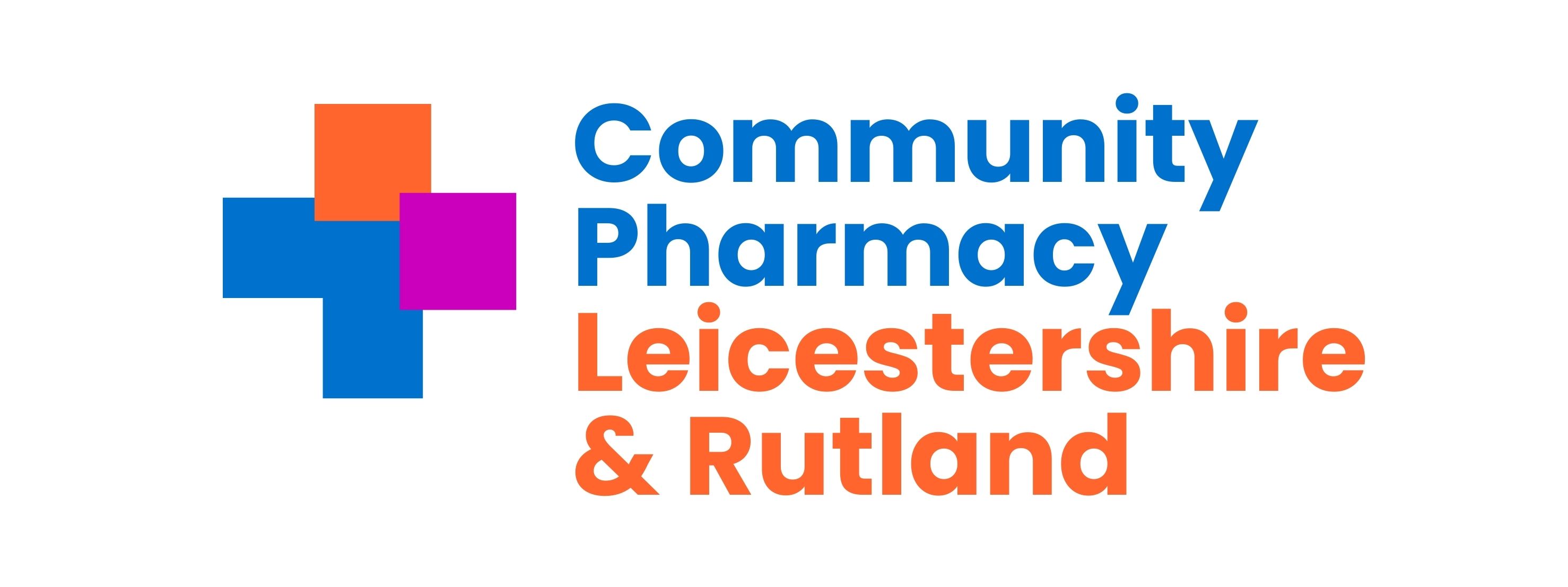 Flu vaccination : Start Date
NHS England » Autumn/Winter 2023-24 flu and COVID-19 seasonal campaign
NHS England 10th August announced that while the flu vaccination service will officially commence in October,
Pharmacy owners will be able to go ahead and vaccinate any patients who have already booked September appointments and be paid for those.
NHS England’s letter to systems, community pharmacies and general practices says flu vaccinations (and COVID-19 vaccinations) can commence:
for care home residents and care home staff from 2nd October 2023; and
for all other eligible patient cohorts from 7th October 2023.
New CPE webpage Flu Vaccination Service - Community Pharmacy England (cpe.org.uk)
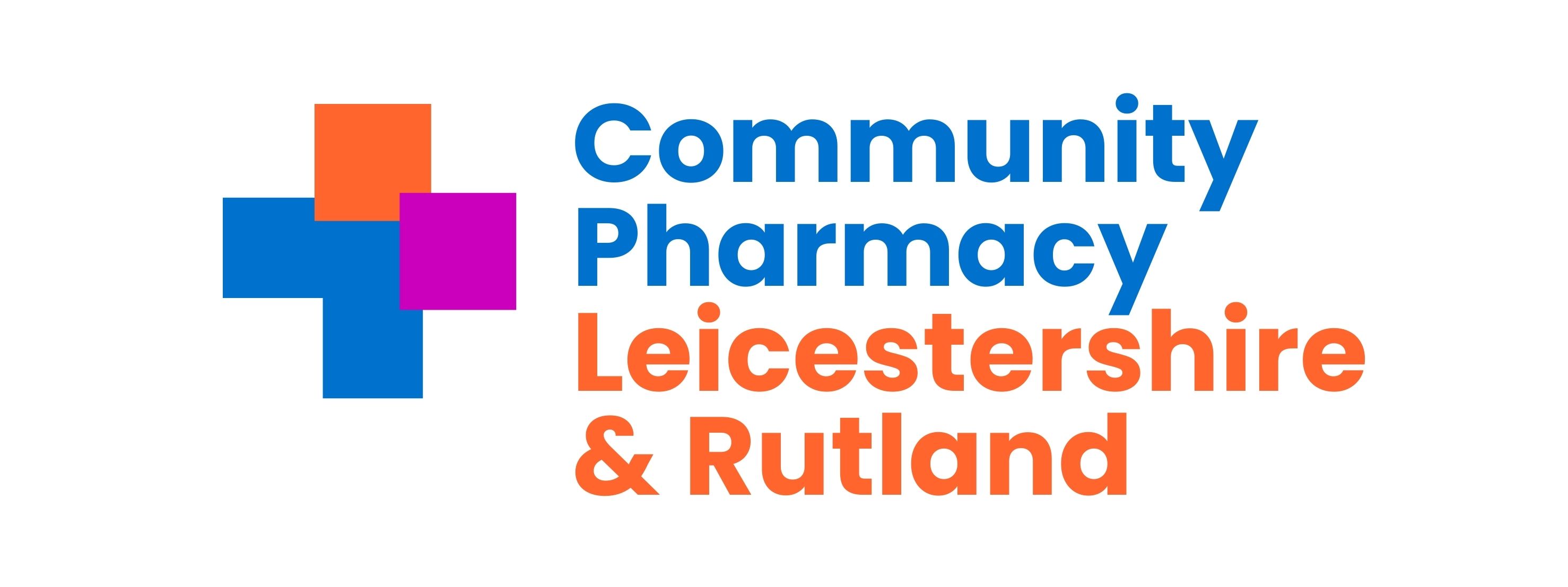 Your concerns escalated to NHSE regional team
Concerns why the covid and flu funding is different – considering covid vaccination requires reconstitution and drawing, stock management etc 
The Flu season has always commenced in Sept but this year it starts in October. This means GPs are at an advantage to complete the flu and we know not all CPs will be dual vaccinating. 
There are concerns also as many pharmacies have placed pre-orders (as they have done every year) and now they are concerned that they will need to store for longer than what they intended .. until Oct.
Response 
We acknowledge that the delivery of COVID-19 vaccinations is still more complex than flu, however, it is simpler than it has been, and we are continuously streamlining the processes to reduce the burden on providers.​
Co-administration will be central to AW 23/24 which will help bring efficiencies to providers and will result in a combined payment of £17.60. Furthermore, we are retaining a £10 supplement for patients who are housebound and continue investment in local commissioning to support outreach and a more targeted approach in underserved communities
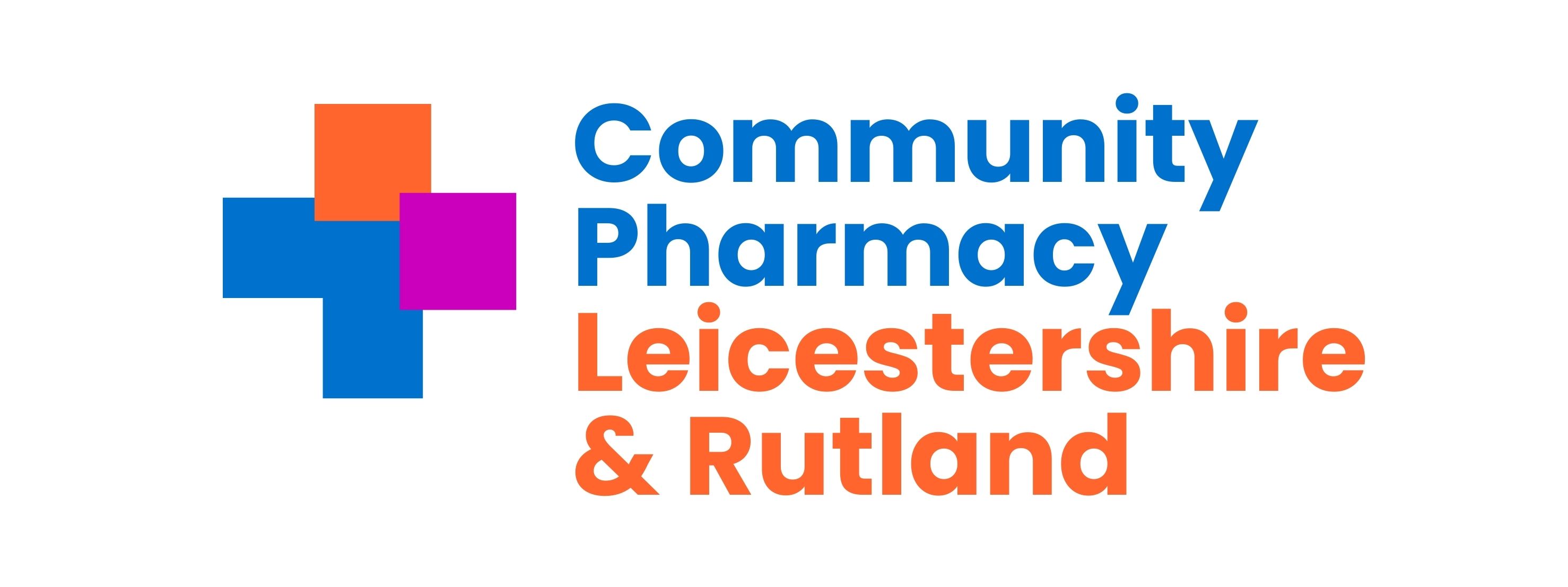 Prevent delay to flu vac start date- TAKE ACTION NOW
Community Pharmacy England is calling for a reversal of the decision to allow a delay to the commencement of the Flu Vaccination Service until after 1st September
The accompanying template email can be used when sending the briefing to your MP.
Urgent MP Briefing: NHS Flu Vaccinations
Template email to MP: Urgent support needed on NHS flu vaccinations
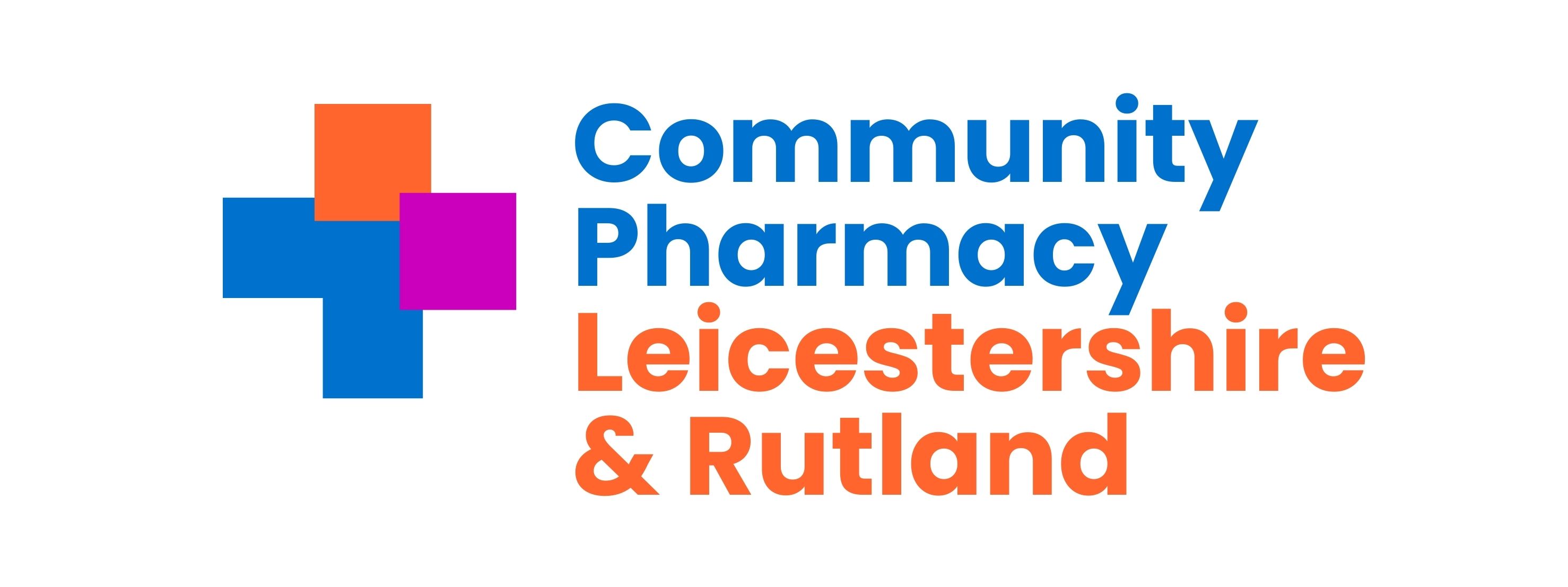 Calling all Pharmacy Owners: Input into CPE September Committee Meeting
Community Pharmacy England Committee will have a full meeting in September and are seeking input from all pharmacy owners ahead of that

Seeking views via a short poll available at:
https://www.surveymonkey.co.uk/r/NS2SW6G (for independents and non-CCA multiples only)

Note, they are also sending the survey directly to the head offices of CCA multiples over the next week and doesn’t require action at branch level.

New regular schedule of events where you can add your input into CPE work, registration for the first of these (to be held shortly after the September Committee Meeting) is now open:

Register for our September engagement event Monday 18th September at 7pm-8.30pm
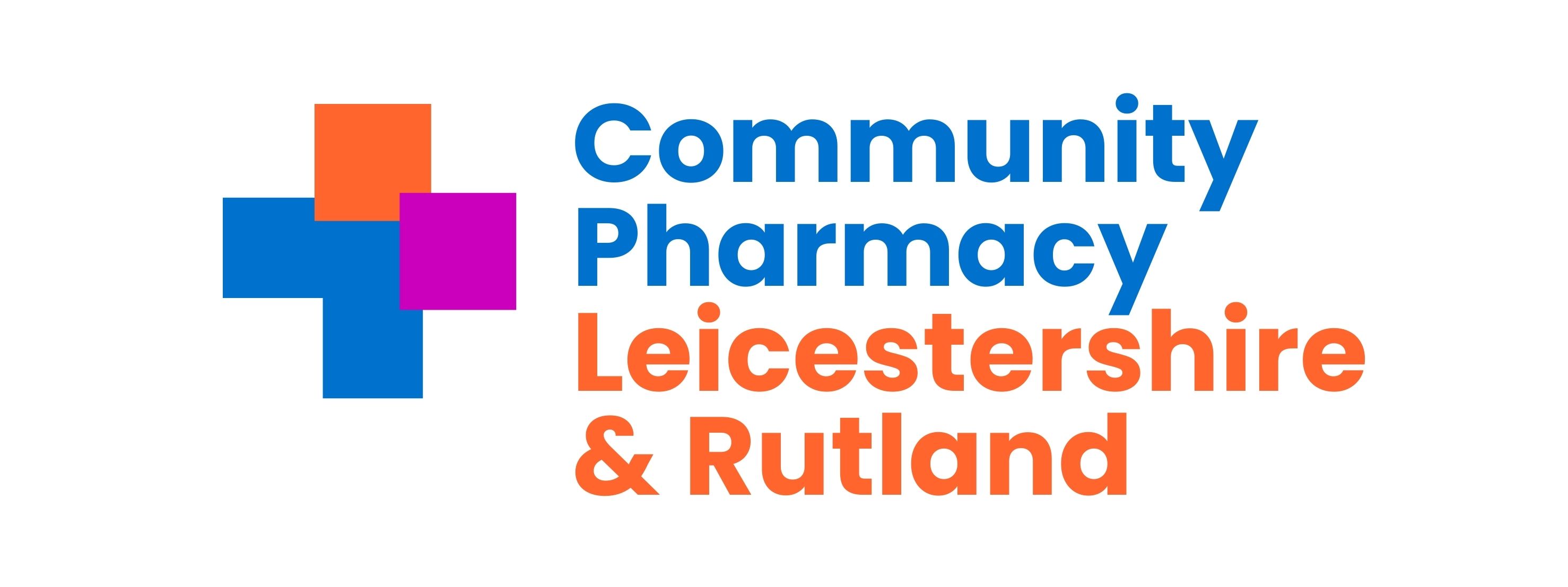 Review Steering Group (RSG)
LPCs have been undergoing changes to respond to the Review Steering Group (RSG) recommendations on pharmacy representation. 
The sector voted in favour of the RSG proposals in the summer of 2022, and since then progress has been made on many of the changes at both local and national level as part of the Transforming Pharmacy Representation (TAPR) Programme.
Over the last year-18 months, LPCs have considered the following and sought approval from pharmacy owners at a local level to:
Consider boundary and size, where possible more closely aligning with the local NHS;
Reduce LPC committee sizes to a range of 10-12 members whilst maintaining local proportional representation;
Meet the future Community Pharmacy England levy through efficiencies;
Adopt a new updated model constitution to strengthen governance and focus levy funded activity; and
Rebrand to be known as ‘Community Pharmacy <Local>’, where ‘local’ represents a description of an area or location
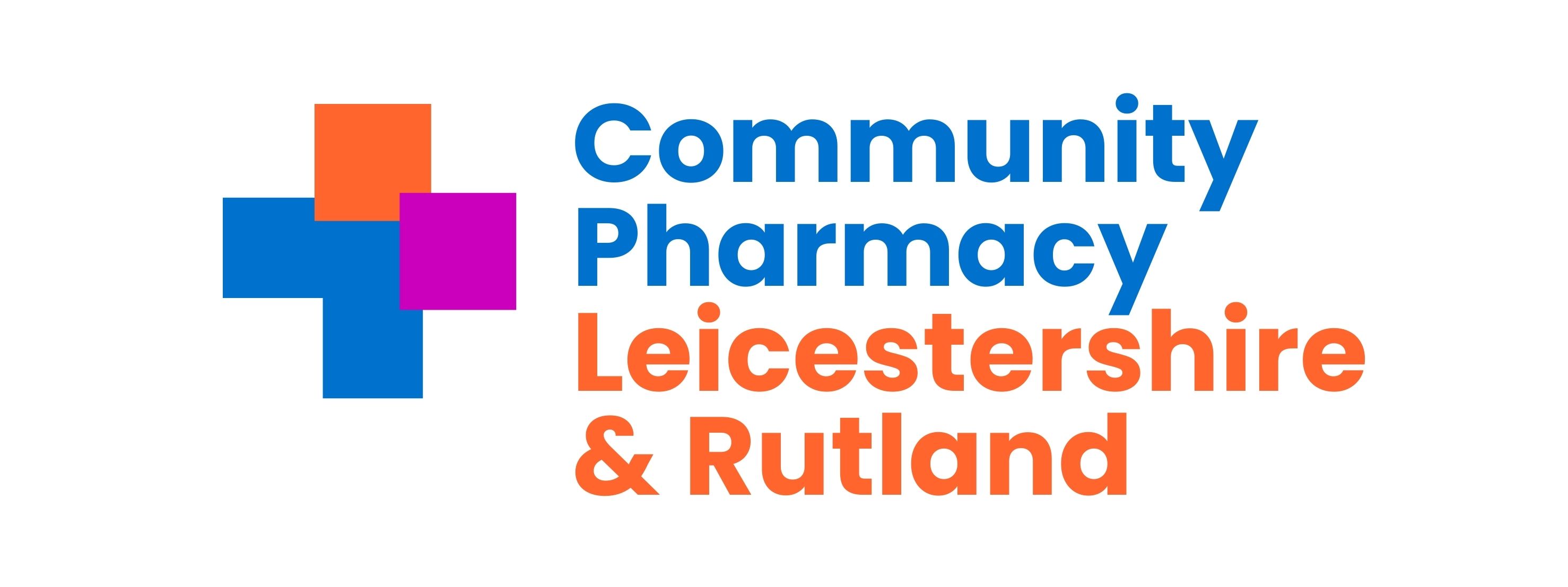 Review Steering Group (RSG)
LPCs have been undergoing changes to respond to the Review Steering Group (RSG) recommendations on pharmacy representation. 
The sector voted in favour of the RSG proposals in the summer of 2022, and since then progress has been made on many of the changes at both local and national level as part of the Transforming Pharmacy Representation (TAPR) Programme.
Over the last year-18 months, LPCs have considered the following and sought approval from pharmacy owners at a local level to:
Consider boundary and size, where possible more closely aligning with the local NHS;
Reduce LPC committee sizes to a range of 10-12 members whilst maintaining local proportional representation;
Meet the future Community Pharmacy England levy through efficiencies;
Adopt a new updated model constitution to strengthen governance and focus levy funded activity; and
Rebrand to be known as ‘Community Pharmacy <Local>’, where ‘local’ represents a description of an area or location
We as a LPC met all 
RSG recommendations
before they were announced
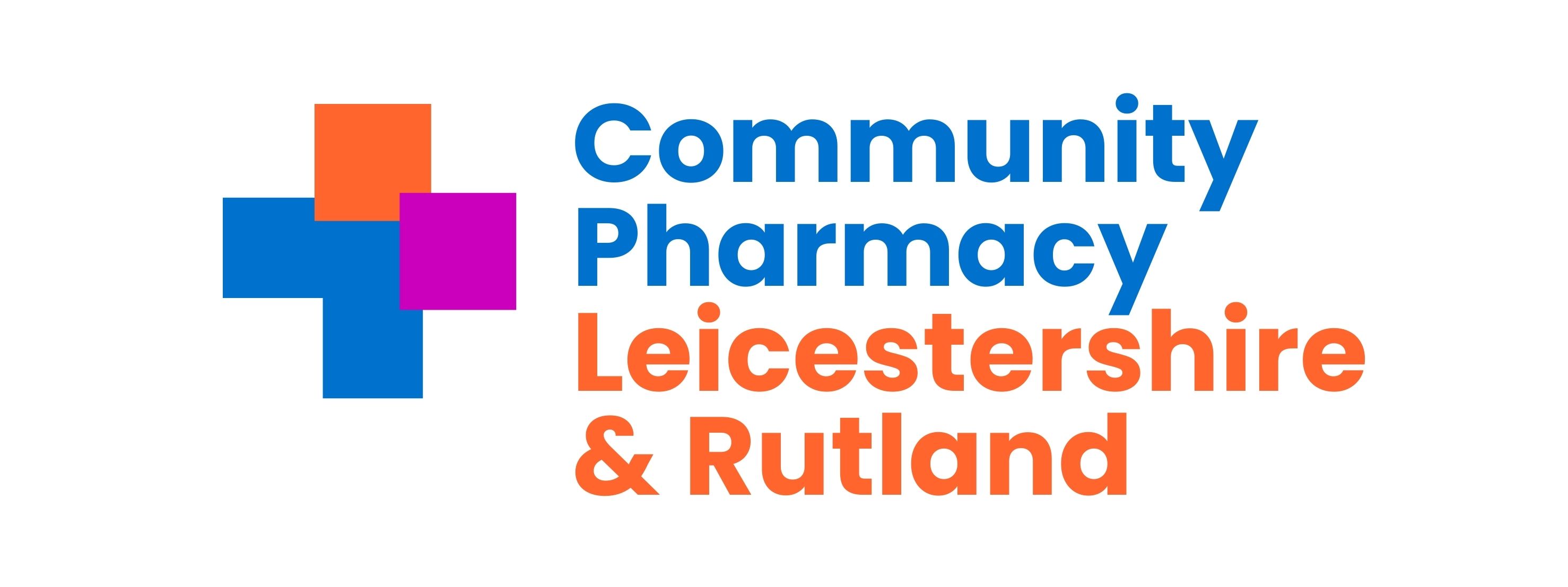 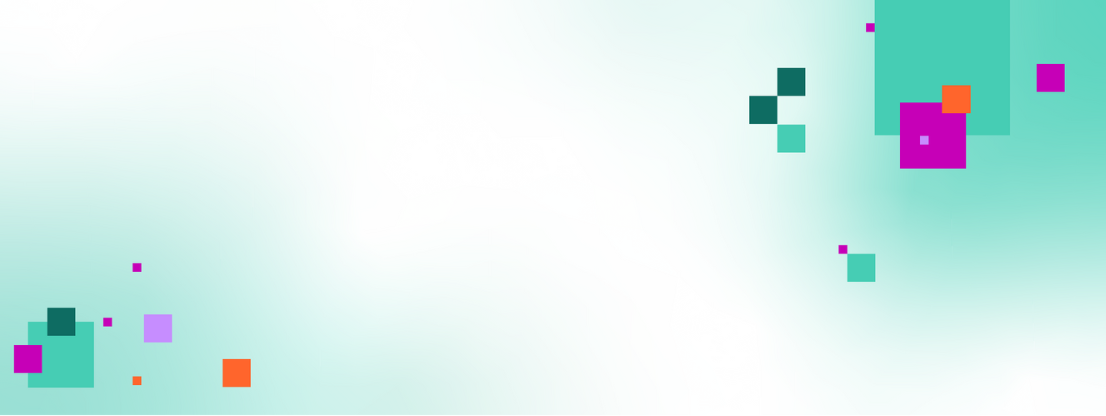 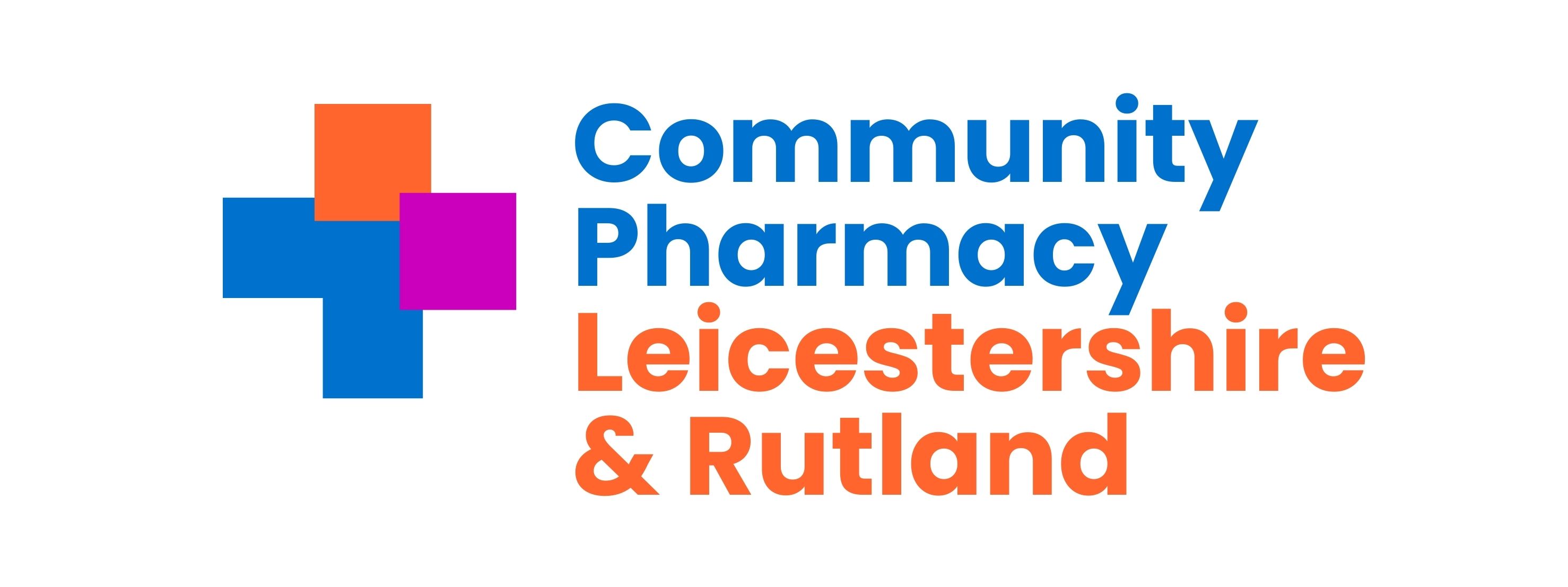 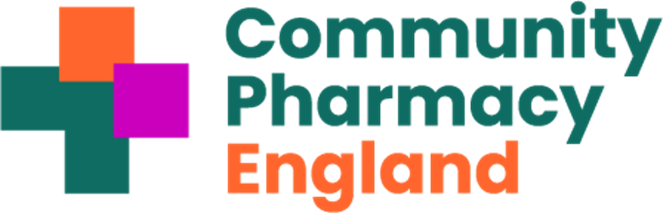 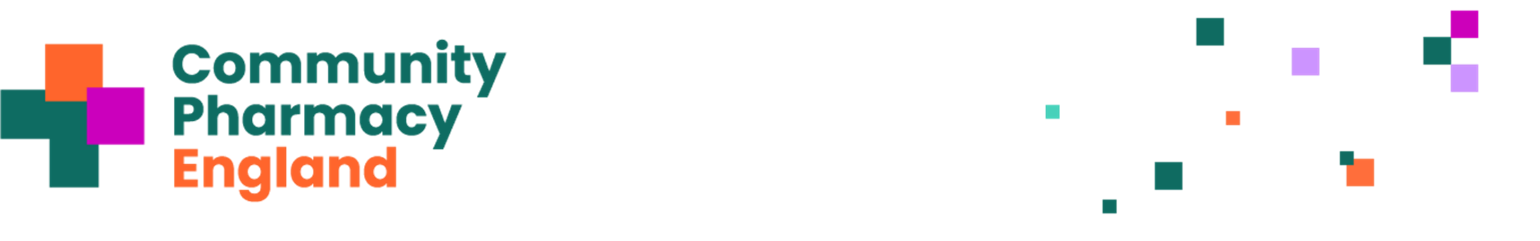 Model Timeline for change
Transformation explainer events for LPCs 13th September 
Transformation Toolkit part 1 published 14th September 
Employment matters portal launched 16th September 
Engagement with neighbouring LPCs to discuss boundaries - ongoing
Representatives of LPC Conference 22nd September – levy and constitution discussions
Indicative levy amounts for 2023/24 and beyond published  
LPCs meet to begin discussing the main questions
Development of a proposal for the committee 
LPC meeting to discuss and agree boundaries, name, size
Prepare materials for contractors and engagement plan to explain rationale for the new LPC model constitution, any boundary changes, proposed mergers and extension to the term of office to 30 June 2023
Give notice of special meeting of contractors 				
Hold special meeting of contractors with resolutions on model constitution and 3-month delay of current LPC term and then declare the results, inform NHS England and CPE of existing LPC, new LPC, merged LPC or small changes to boundaries 
Develop implementation plan and prepare for LPC elections, nominations
Move to implementation phase to include consulting with employees, financial convergence  
Existing terms of office end
New LPC term of office begins, other operational changes – rebranding and websites
September 2022
October 2022
November/December
 2022
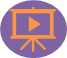 January 2023
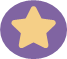 February 2023
April – June 2023
July 2023
CPCF year 5 begins
ICBs live with delegated commissioning
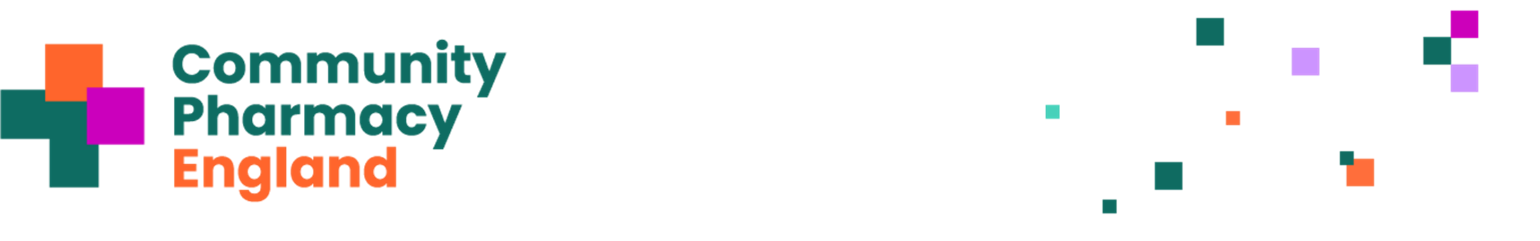 New Committee
Constitution 
1st July 2023 
10 members
6 Independent
1 Aimp
3 CCA  
LPC Committee – Community Pharmacy Leicestershire and Rutland
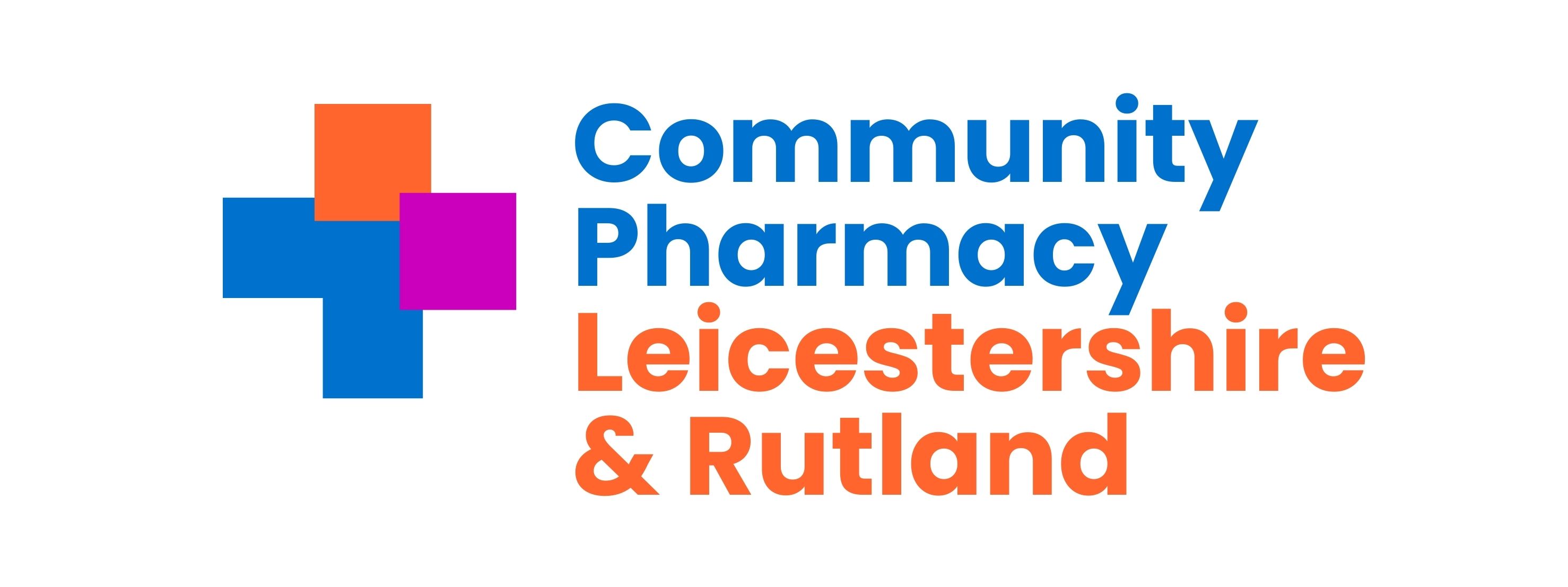 [Speaker Notes: SGM last year – you voted in following Wright review 
Triggered the election process
Committee a few weeks ago completed an induction afternoon with me and the Exec to help them settle and adapt in to their new role]
New Committee
Committee meeting on 1st Sept 2023
New executive committee to be elected
Constitution 
1st July 2023 
10 members
6 Independent
1 Aimp
3 CCA  
LPC Committee – Community Pharmacy Leicestershire and Rutland
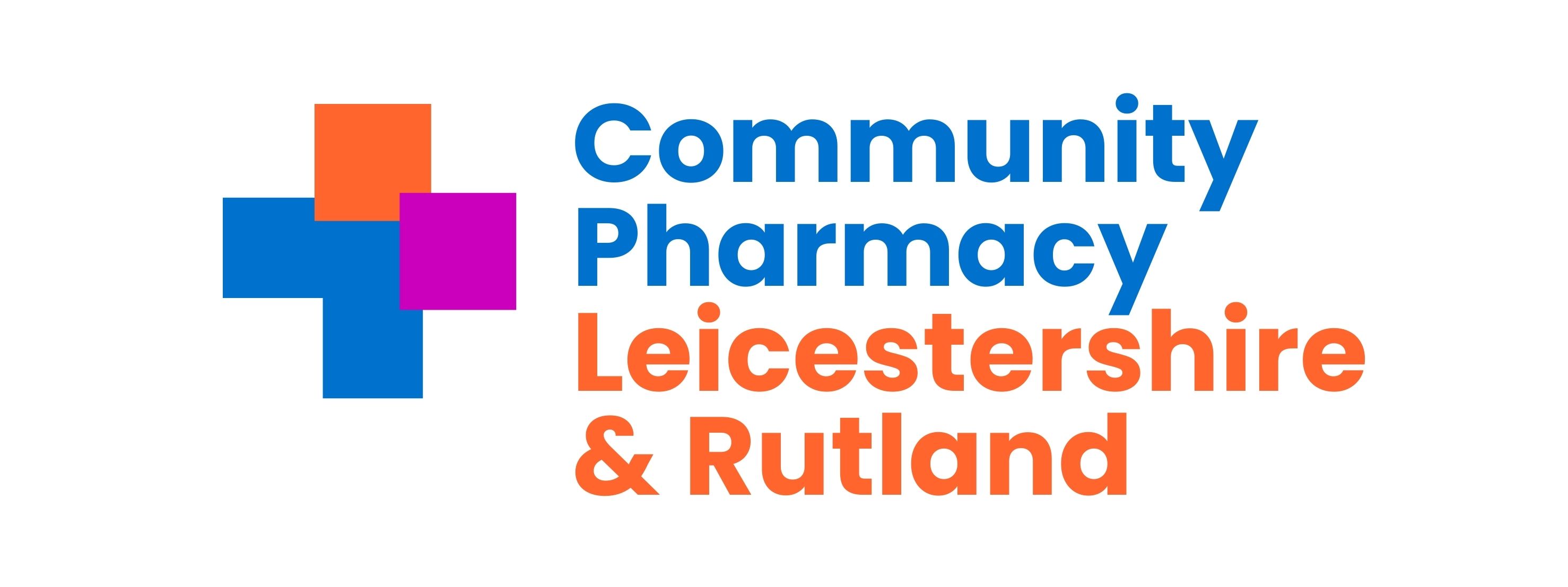 [Speaker Notes: SGM last year – you voted in following Wright review 
Triggered the election process
Committee a few weeks ago completed an induction afternoon with me and the Exec to help them settle and adapt in to their new role]
Get involved: Submit questionsJames Wood
Social Media- FOLLOW US !
Facebook
Leicestershire & Rutland Community Pharmacy | Leicester | Facebook
 
Instagram 
Community Pharmacy Leicestershire & Rutland (@communitypharmaciyllr) | Instagram
 
LinkedIn 
https://www.linkedin.com/in/community-pharmacy-leicestershire-and-rutland-577723276
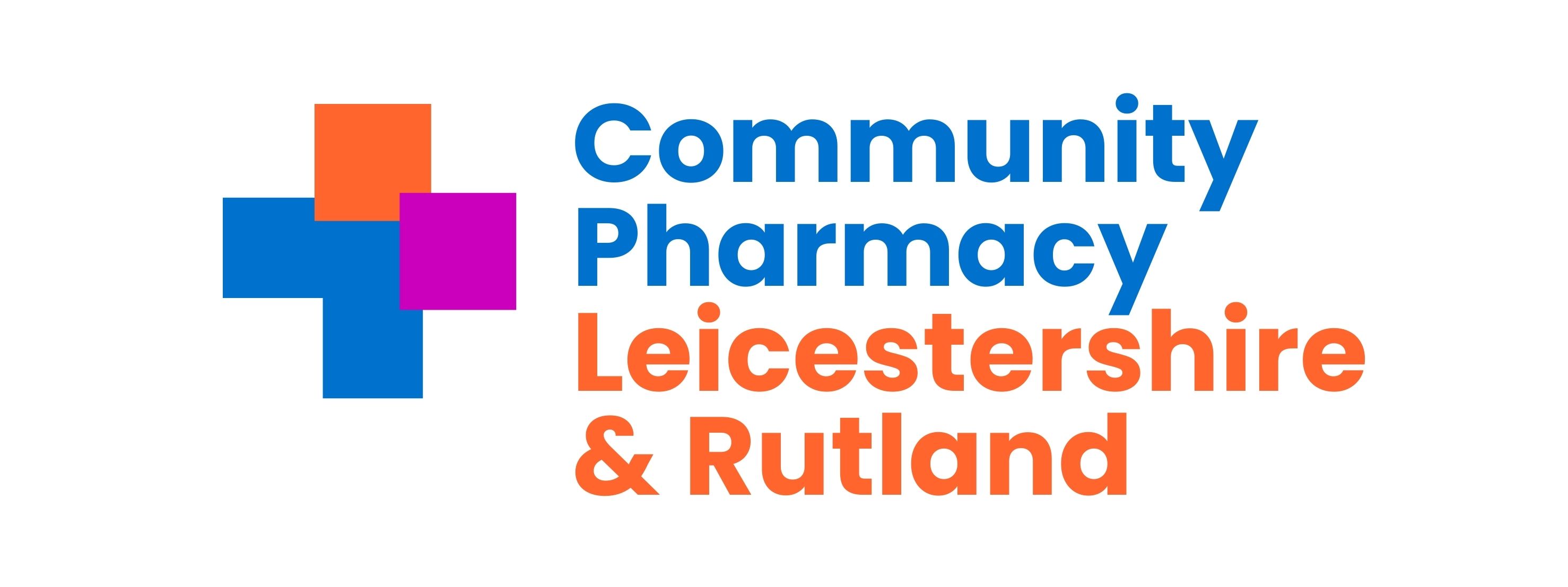 Updates NEW BRANDING
New name 
Vibrancy 
Collaboration 
Aligned to NHS and CPE
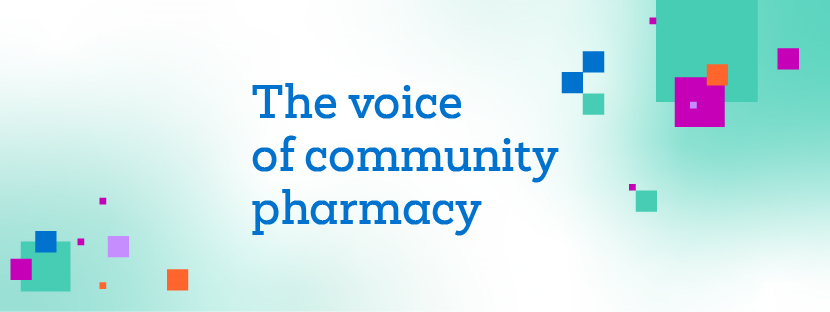 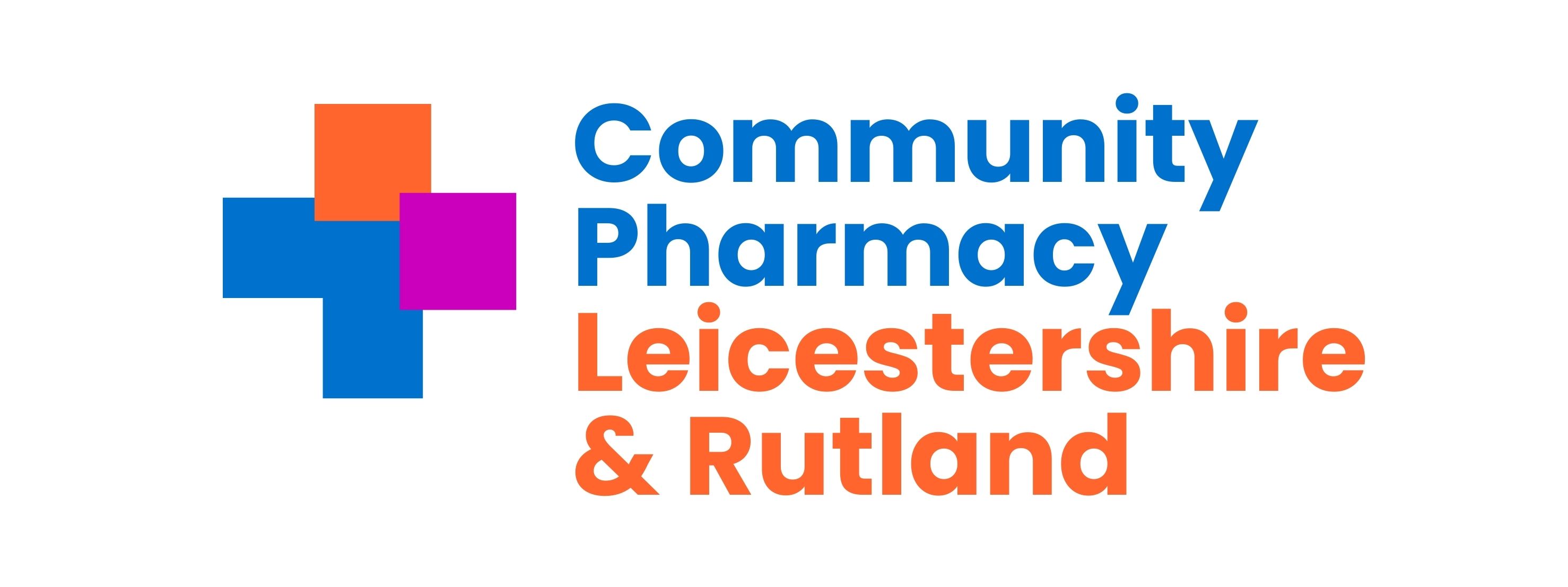 WEBSITE UPDATES
New name change Community Pharmacy Leicestershire and Rutland – Community Pharmacy Leicestershire and Rutland
More info about the committee Meet the Team – Community Pharmacy Leicestershire and Rutland
Up to date bios LPC Committee – Community Pharmacy Leicestershire and Rutland
Report an issue - Report an issue – Community Pharmacy Leicestershire and Rutland Allows contractors to report issues easily using the web form 
Contact the chief Officer -Contact the Chief Officer – Community Pharmacy Leicestershire and Rutland – Allows contractors to book a 1-2-1 private 15 min meeting with the CO to discuss and highlight sector specific issues
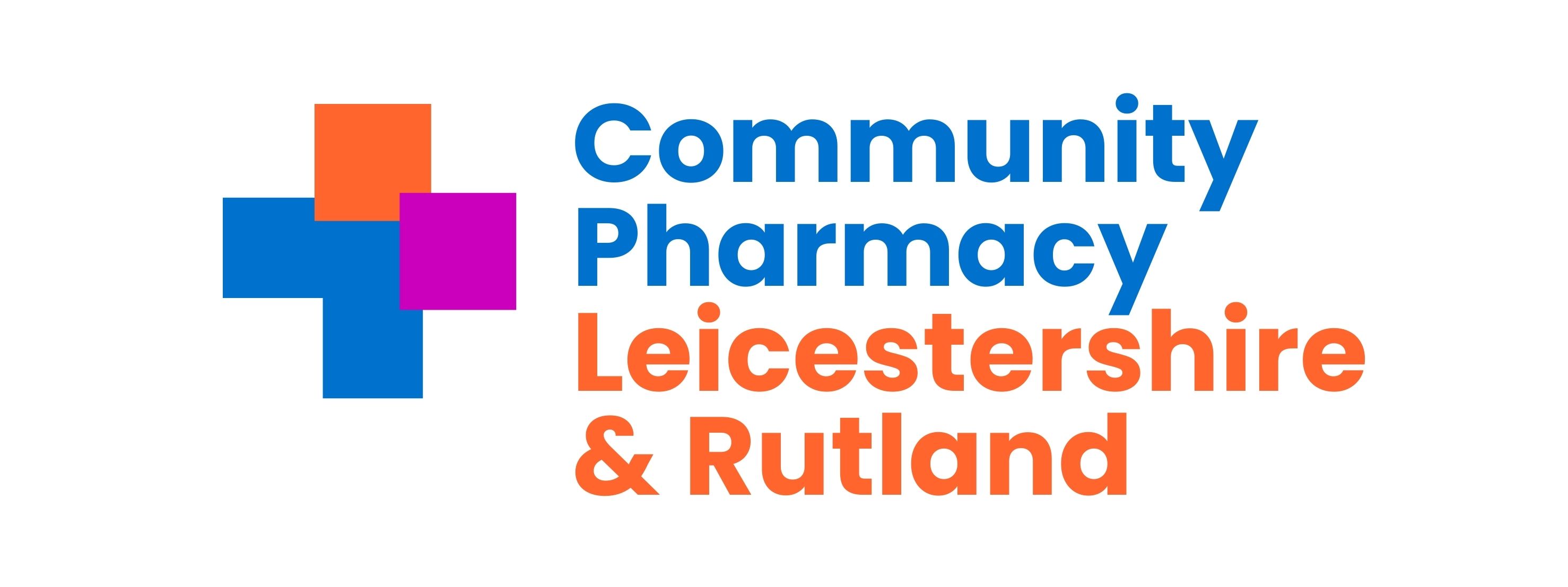 WEBSITE UPDATES
Contractor Open house surgery now live – 3rd Weds of every month Contractors Open House Surgery – Community Pharmacy Leicestershire and Rutland
In development AGM Annual General Meeting 2023 – Community Pharmacy Leicestershire and Rutland
News updates News Updates – Community Pharmacy Leicestershire and Rutland- Includes Deadline Tracker / Newsletters current and old 
Regional correspondence Regional Correspondence – Community Pharmacy Leicestershire and Rutland
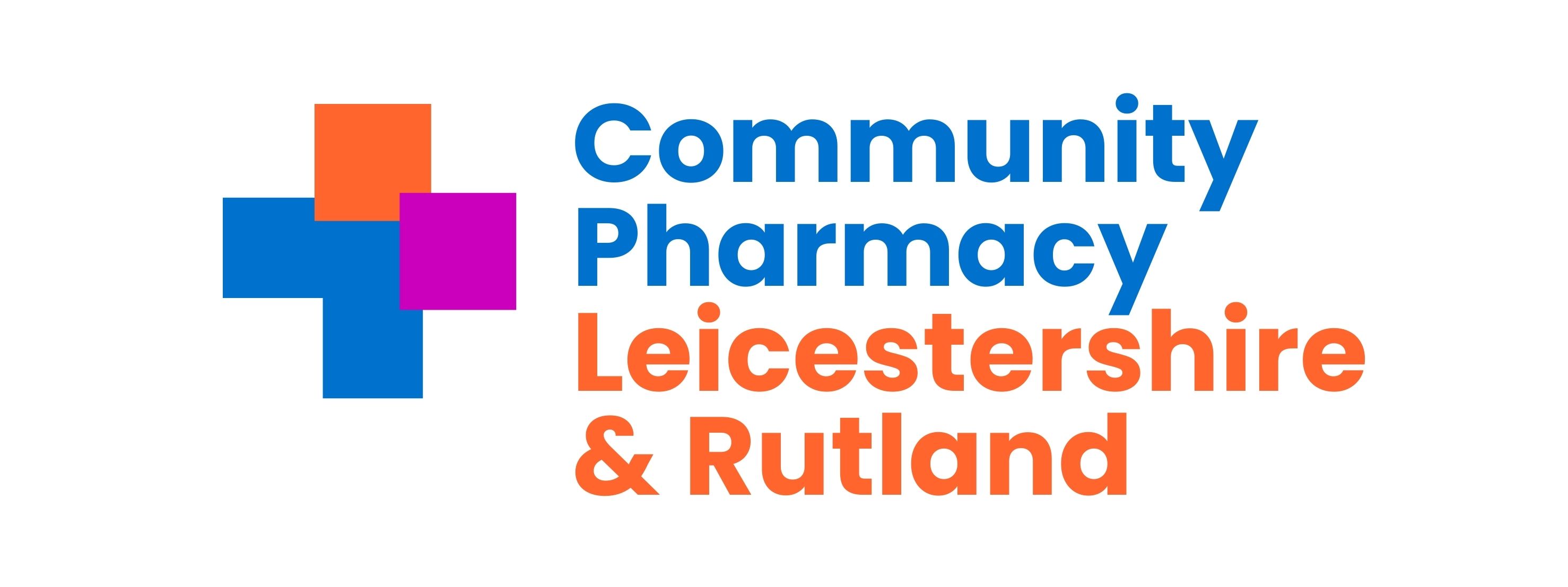 Delivery plan for recovering access to primary care (PCARP)
On 9th May 2023, the Government and NHS promised a £645m investment in community pharmacies over the next two years to support a pharmacy common conditions service, along with expansion of the NHS Pharmacy Contraception and NHS Hypertension Case-Finding services.

Expand pharmacy oral contraception (OC) and blood pressure (BP) services this year, to increase access and convenience for millions of patients, subject to consultation. (31st Dec 2023) 

Launch Common Conditions Service (CCS) formerly known as Pharmacy First so that by end of 2023 community pharmacies can supply prescription-only medicines for seven common conditions. (31st Dec 2023) 

Uncomplicated UTI / Shingles / Impetigo / Sinusitis / Infected insect bites / Acute otitis media/ Sore throat 

This, together with OC and BP expansion, could save 10 million appointments in general practice a year once scaled, subject to consultation.
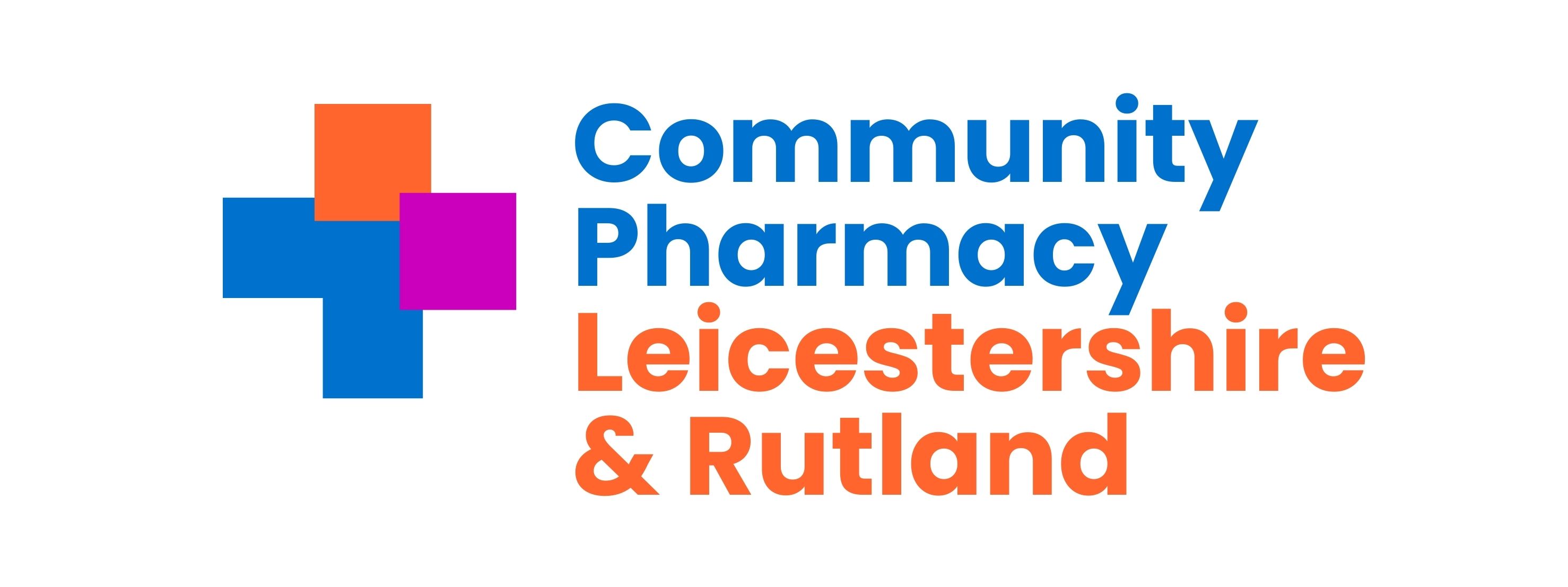 Delivery plan for recovering access to primary care (PCARP)
Pharmacy 
• Launch Common Conditions Service (formerly Pharmacy First) by end of 2023 	By 31 Dec 2023

• Expand Blood Pressure and Oral Contraception services this year			By 31 October 2023

 • Increase pharmacy flexibility (on supervision, PGDs, POM to P, and hub and spoke)* 	
(subject to parliamentary timetables)


Digital
• Develop and deliver interoperable digital solutions between pharmacy and general practice 
By 31 October 2023
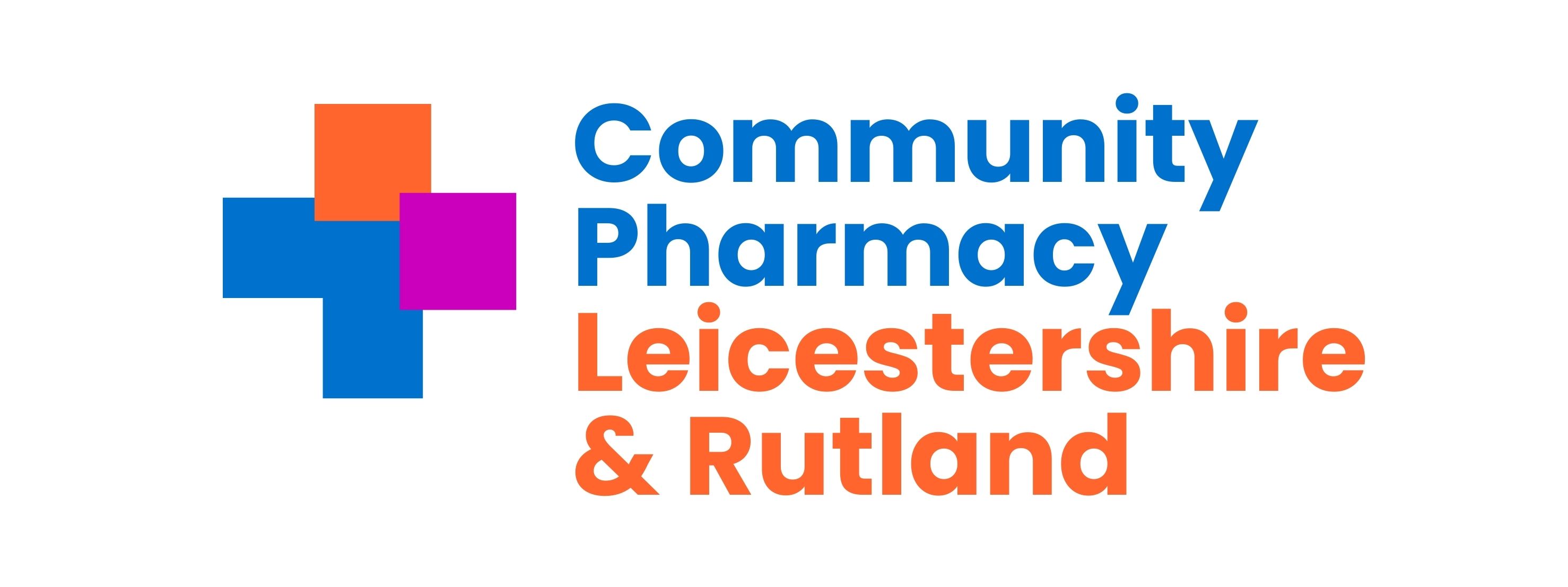 Workstreams
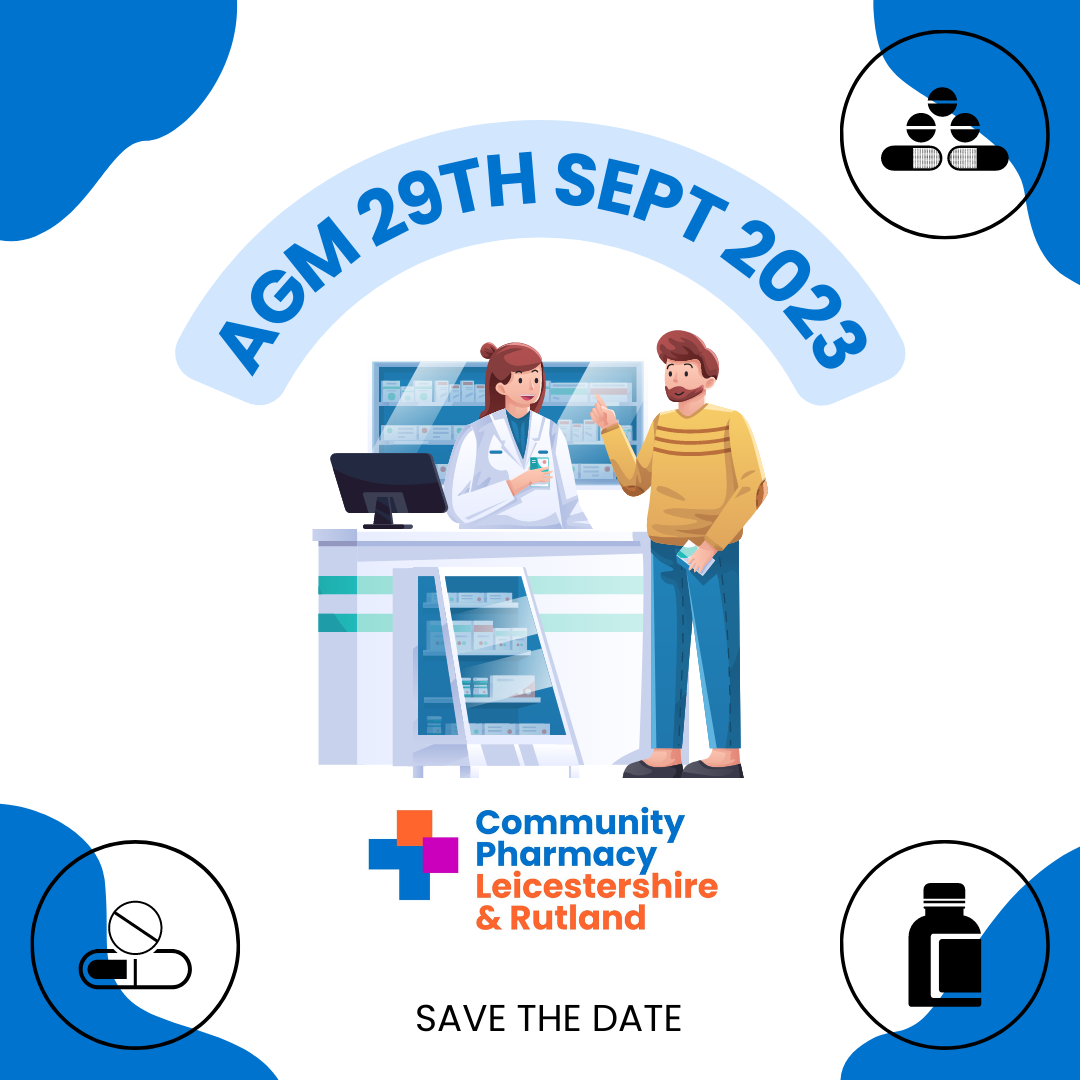 AGM planning

Hybrid event (F2F and online) 

Hotel Brooklyn Leicester LE2 7QS 

Register for tickets now 

Pharmacists, PMs, AMs and Superintendents 

https://www.eventbrite.co.uk/e/693946060347?aff=oddtdtcreator
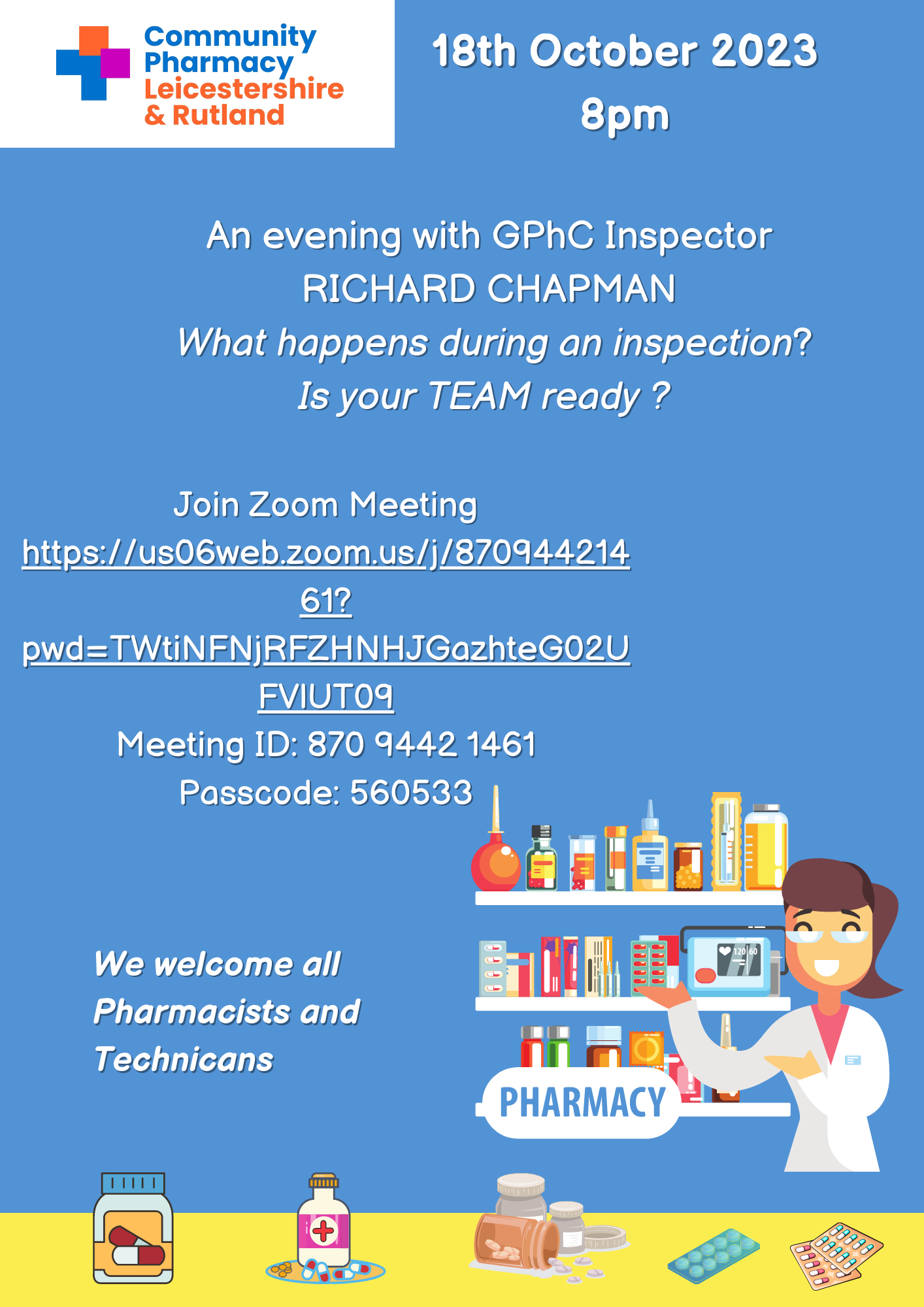 SAVE THE DATE 

GPhC Inspector led webinar 

Interactive 

Opportunity to ask questions
 
Support Pharmacy teams in preparing for an inspection  

Pharmacists, PMs, Technicians, AM, Superintendents
Workstreams
PQS Drug Tariff Part VIIA PQS 27042023_0.pdf (nhsbsa.nhs.uk)
Price Concessions
Letter to Janet Morrison to highlight soaring procurement prices and broken price concessions process. 
Response added on website 
Regional Correspondence – Community Pharmacy Leicestershire and Rutland
Book your place now- CPE Price concessions webinar 5h tSept 7pm 
Submit questions by email to dst@cpe.org.uk
Reduced Year 5 Community Pharmacy Contractual Framework (CPCF) PQS scheme launched on 1 June 2023.
1 gateway criterion NMS
3 domains Medicines Optimisation, Respiratory and Prevention
Webinar planned in Sept 
FAQs pertaining to palliative and of end of life drugs can be found here Pharmacy Quality Scheme - PSNC Website
Please see link for updated medication list and provider list that stock the medication for the LLR Commissioned End of Life Service
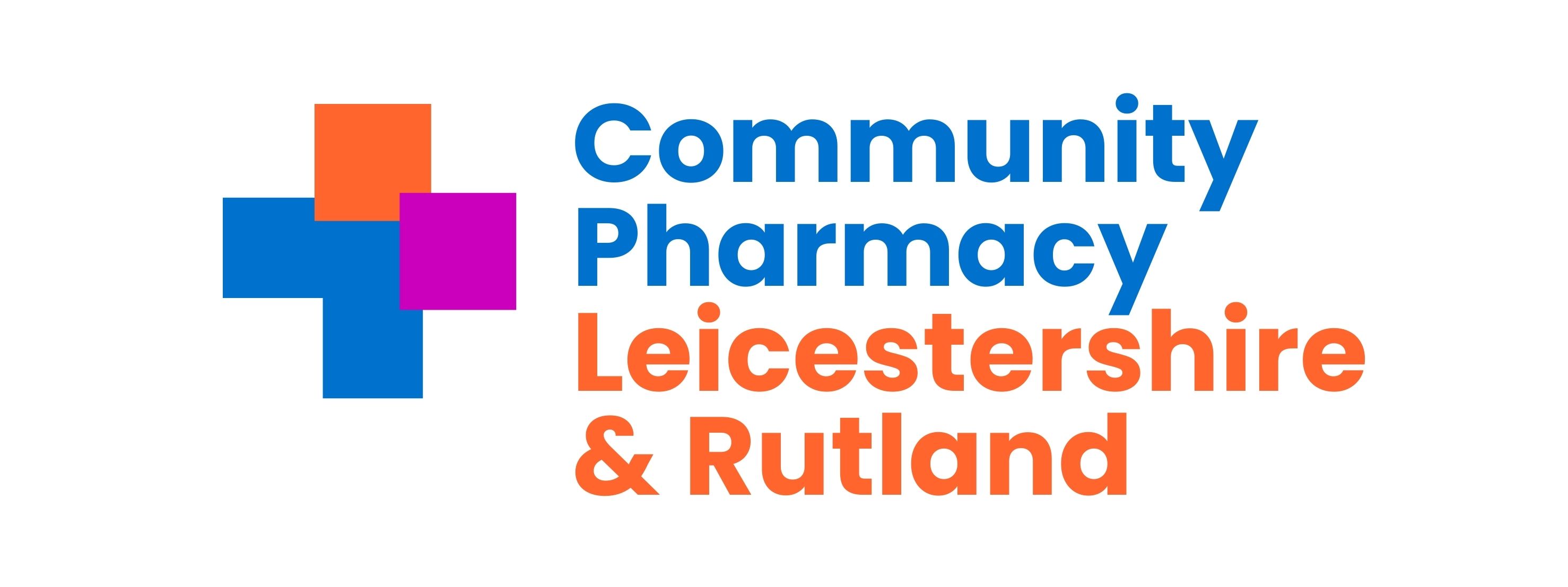 Contractor Resources and Support
Monthly updates
CPCS IT solution – 41 pharmacies affected
Newsletter 
Deadline tracker
Bank holiday rota Aug
Contact PharmOutcomes if you wish to remain with them and complete the process to put a contractual agreement in place
Contact one of the other assured providers and put a contractual agreement in place with them 
Deregister from providing CPCS
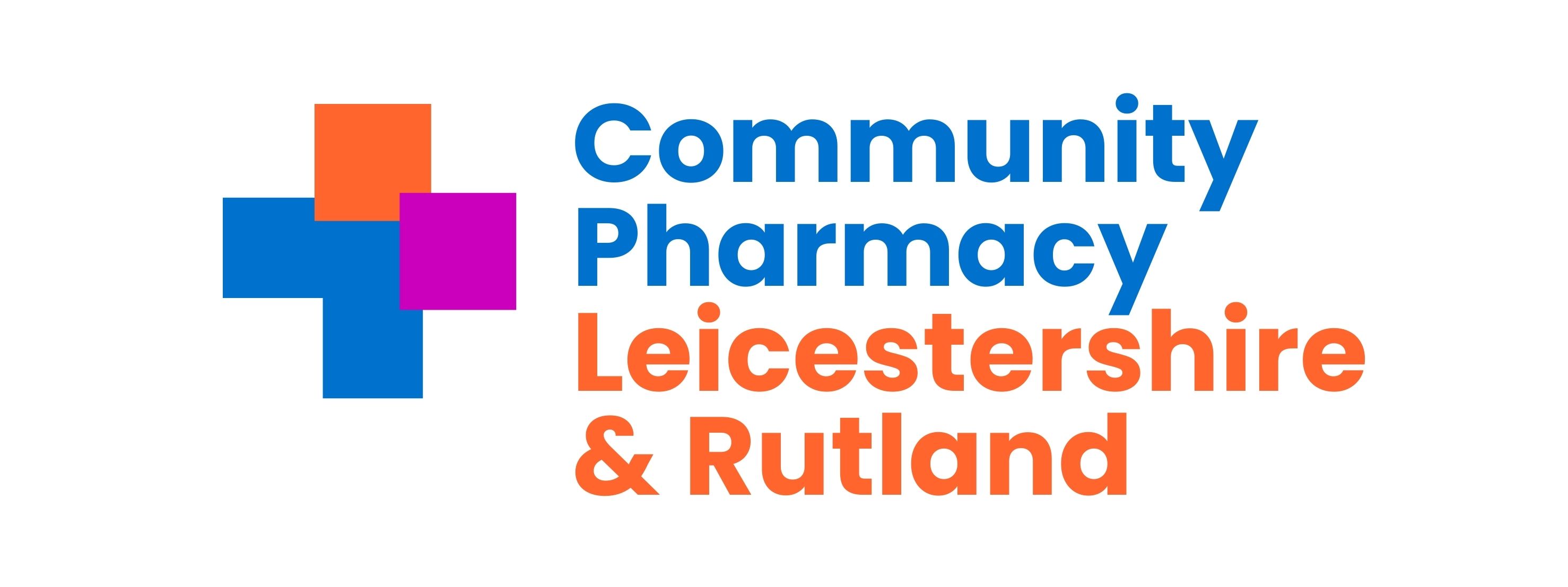 Services
DMS
Blood Pressure Checks
New tools on their way 
October UHL & CP event 
Support more referrals 
Improve understanding and value of DMS 
It is an essential service
Updated content on website 
Further resources to be released
By end of August – will email once live  
ACT NOW - Pharmacy owners will need to use an NHS approved clinical IT system to make their clinical records and payment claims for the Hypertension case-finding service from 1st September 2023.
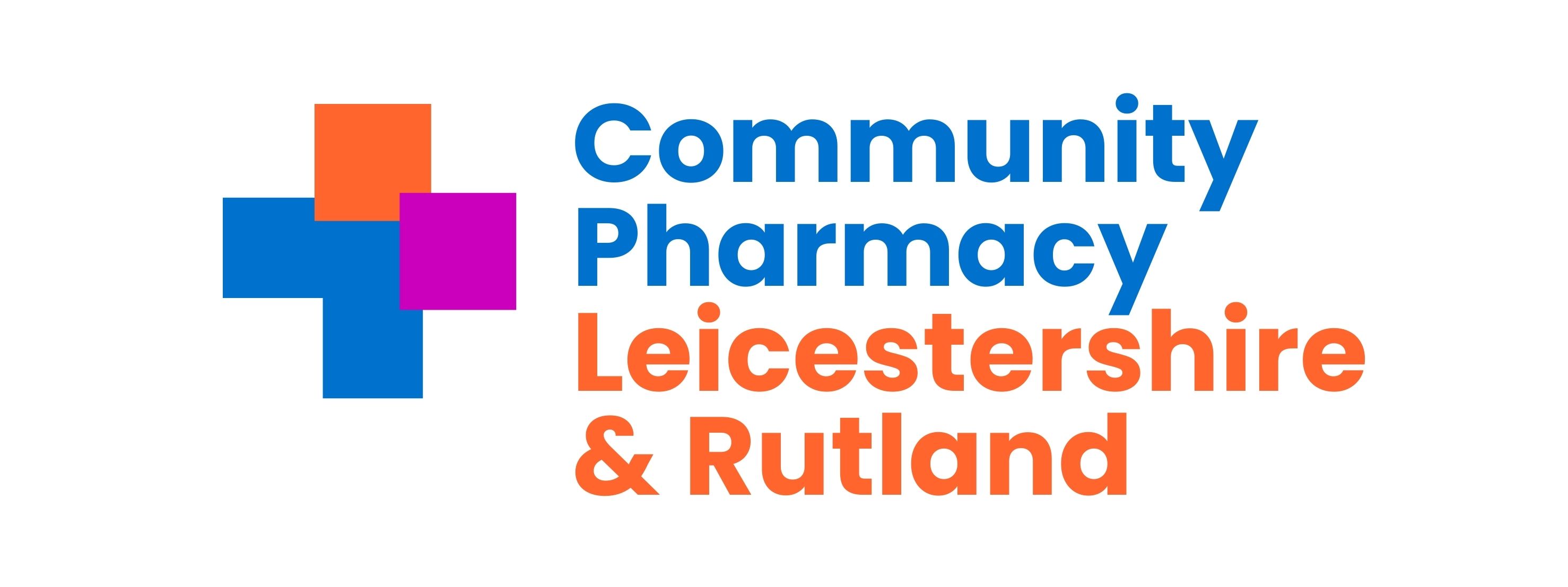 Shared Care Records (ShCRs)
ShCRs pull together information on a patient from several sources, such as GP and hospital records, so they contain extra information compared to the NHS Summary Care Record
e.g., important vaccine information including eligibility/ blood test results/ drug allergies/ previous ADRs.
The LLR ShCR programme will for the first time allow all LLR communities pharmacy access to the patient’s ShCR. 
Accessed through a web app
Establish Community Pharmacy discovery and benefits group 
Are you interested in being a pilot site? 
Drop your email address in chat
Email chiefofficer@leics-lpc.co.uk
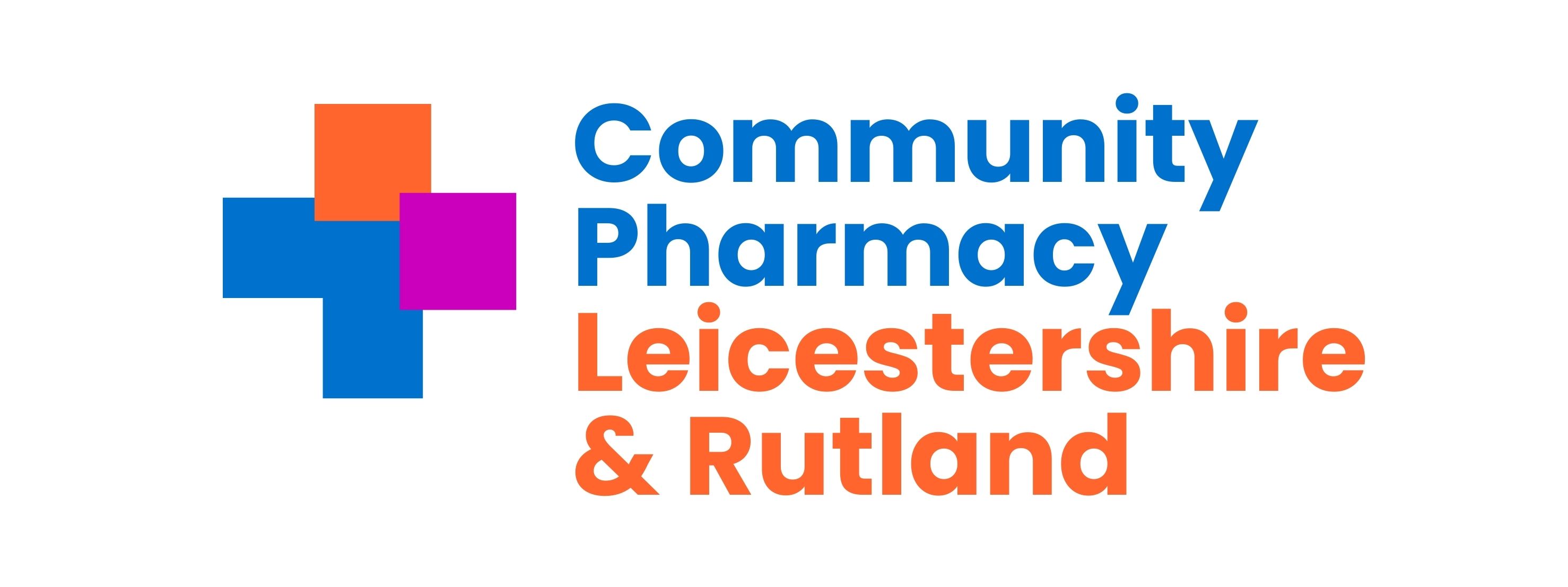 Local Workstreams (LCS)
EHC County PGDs
NRT
New PGDs issued via PO 
Exp 28th Feb 2026
Voucher scheme 
Service specification competed 
Expected to be live by Dec 2023
Questions & Discussion
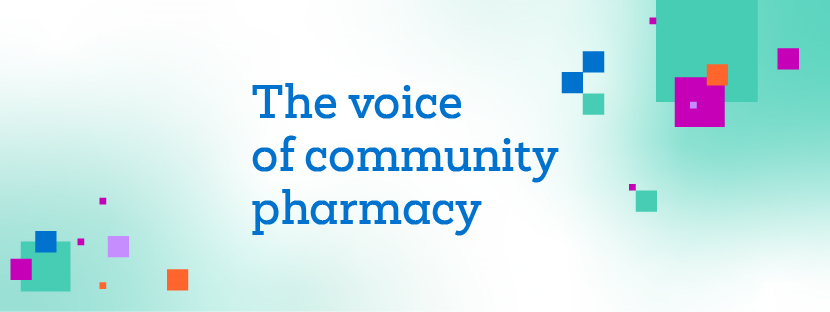 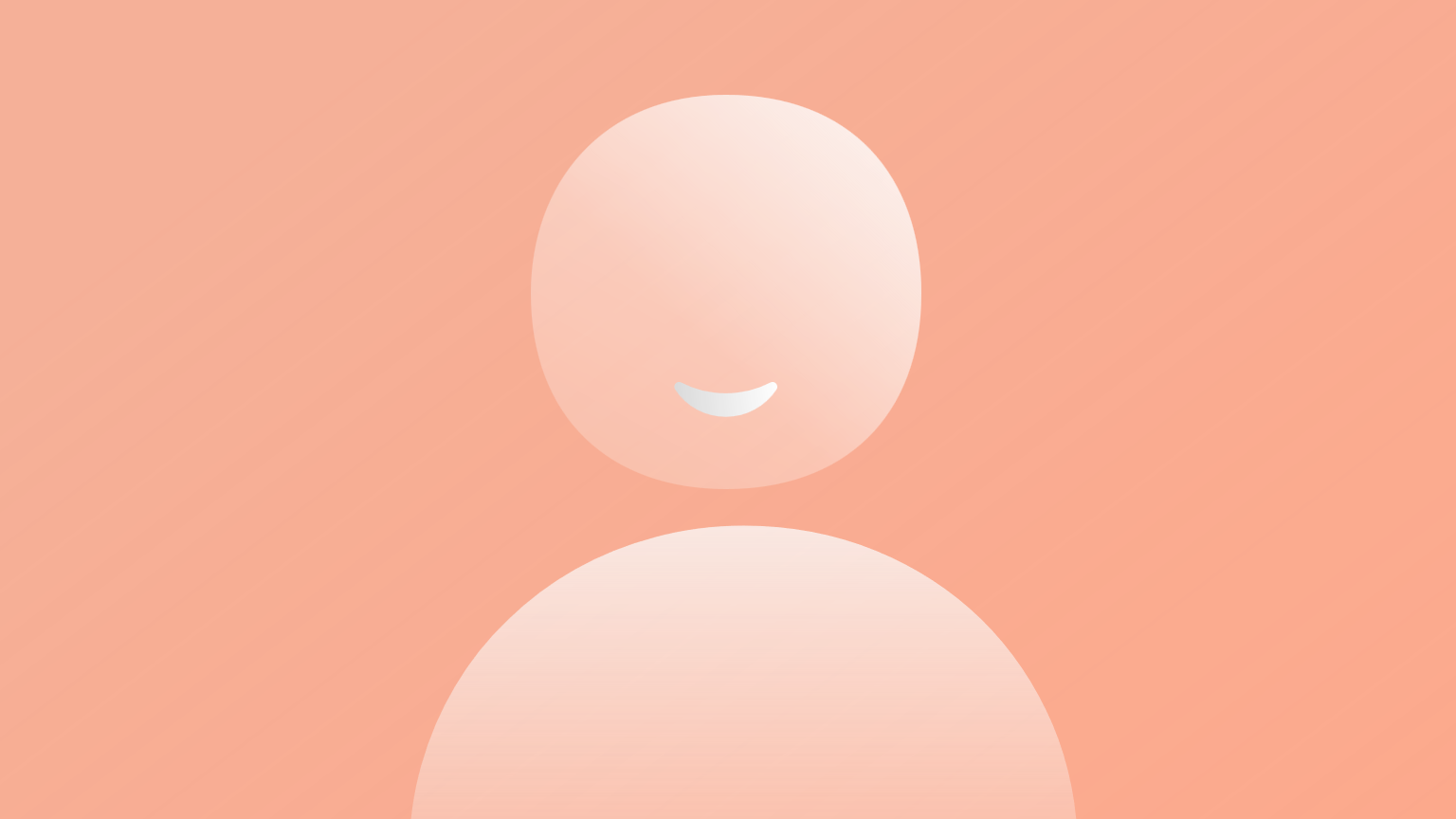 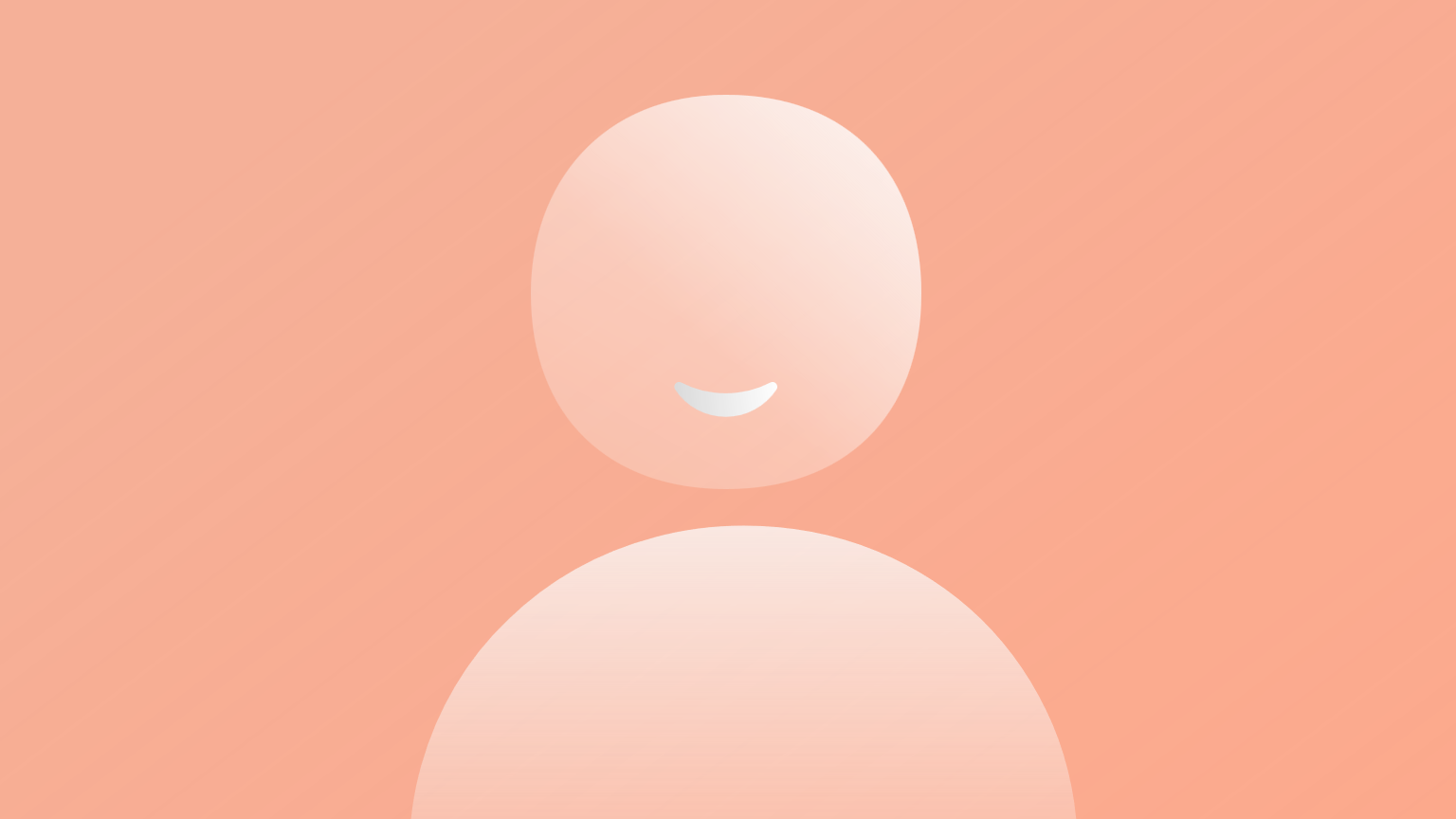 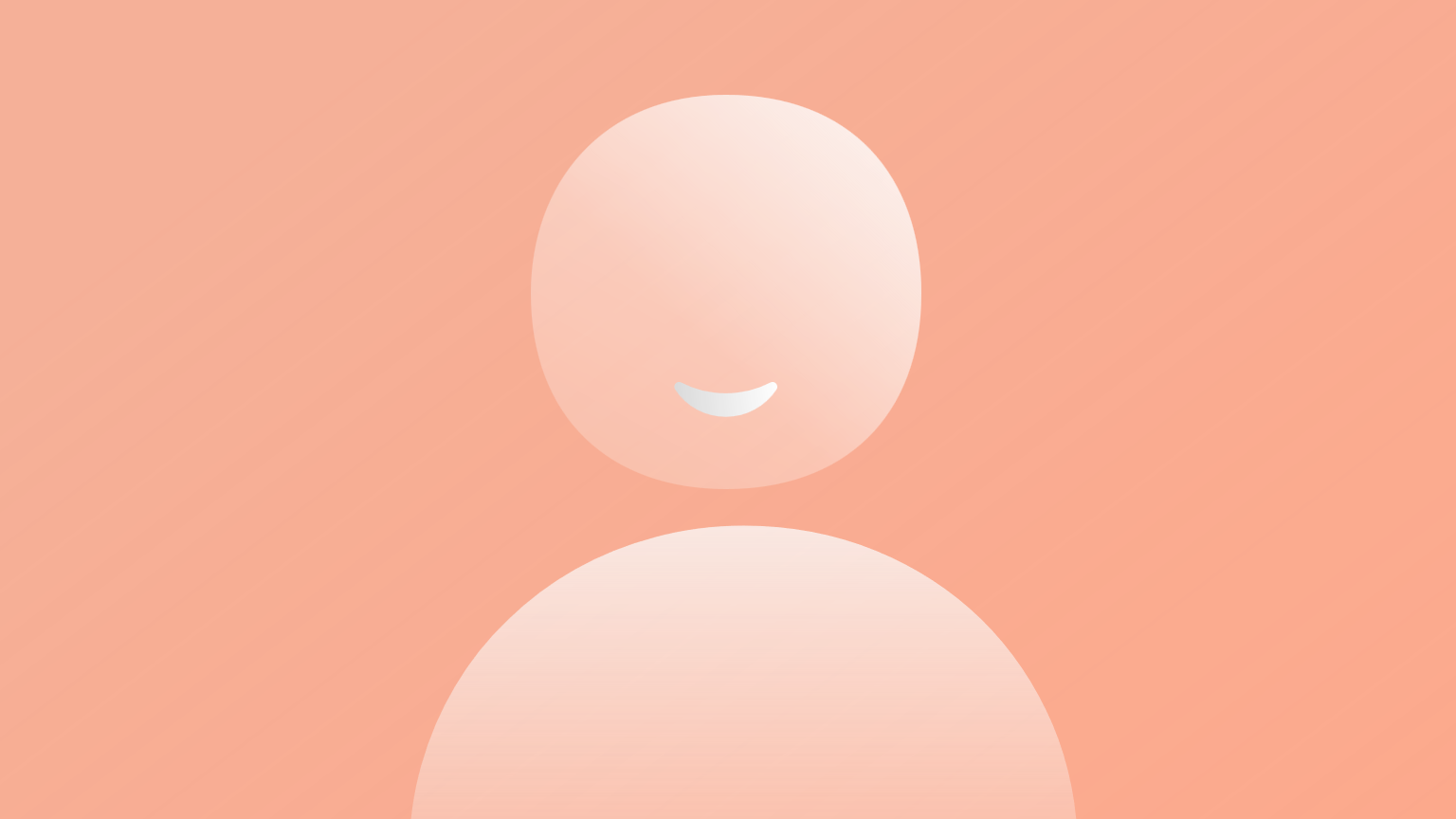 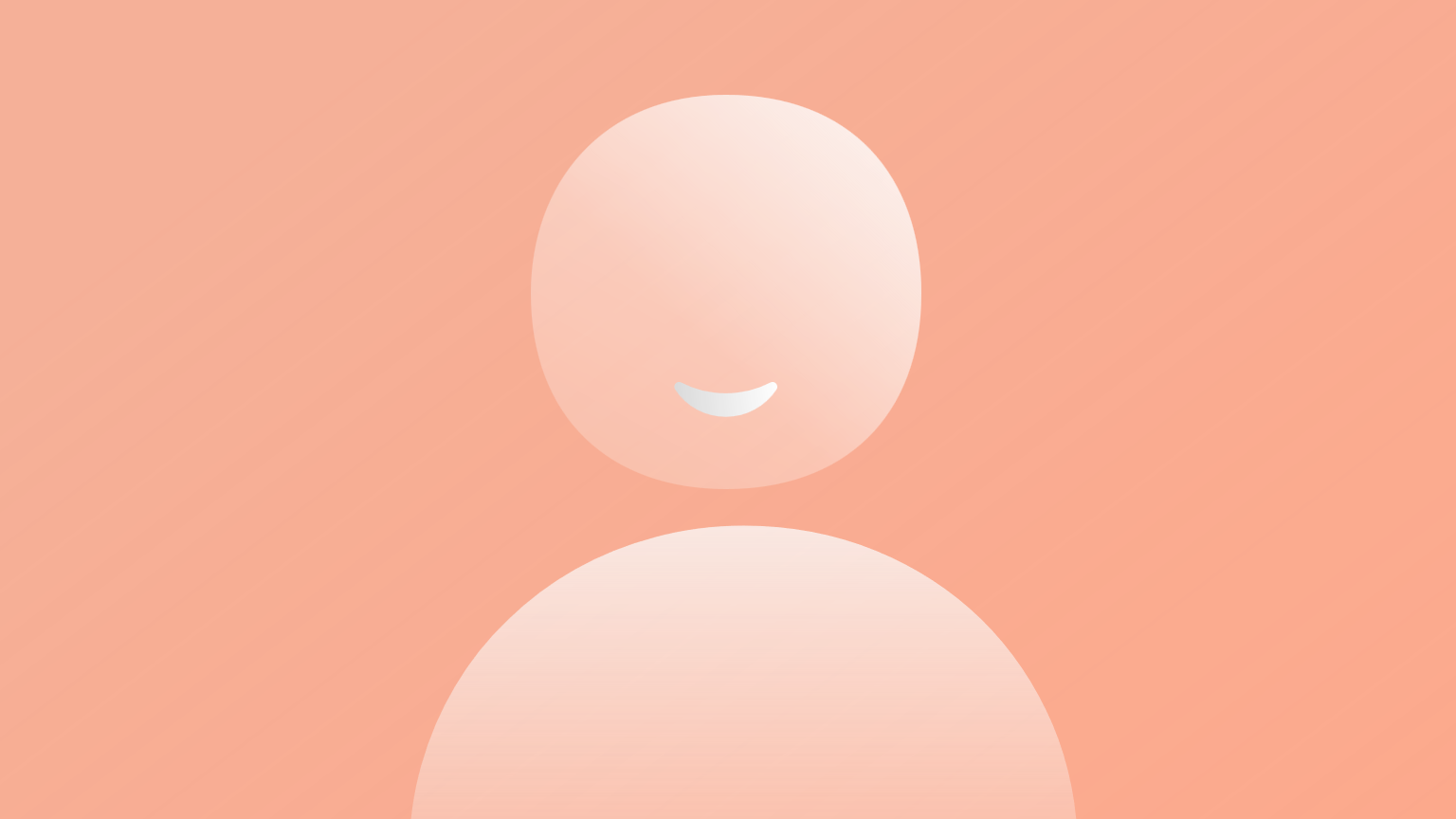 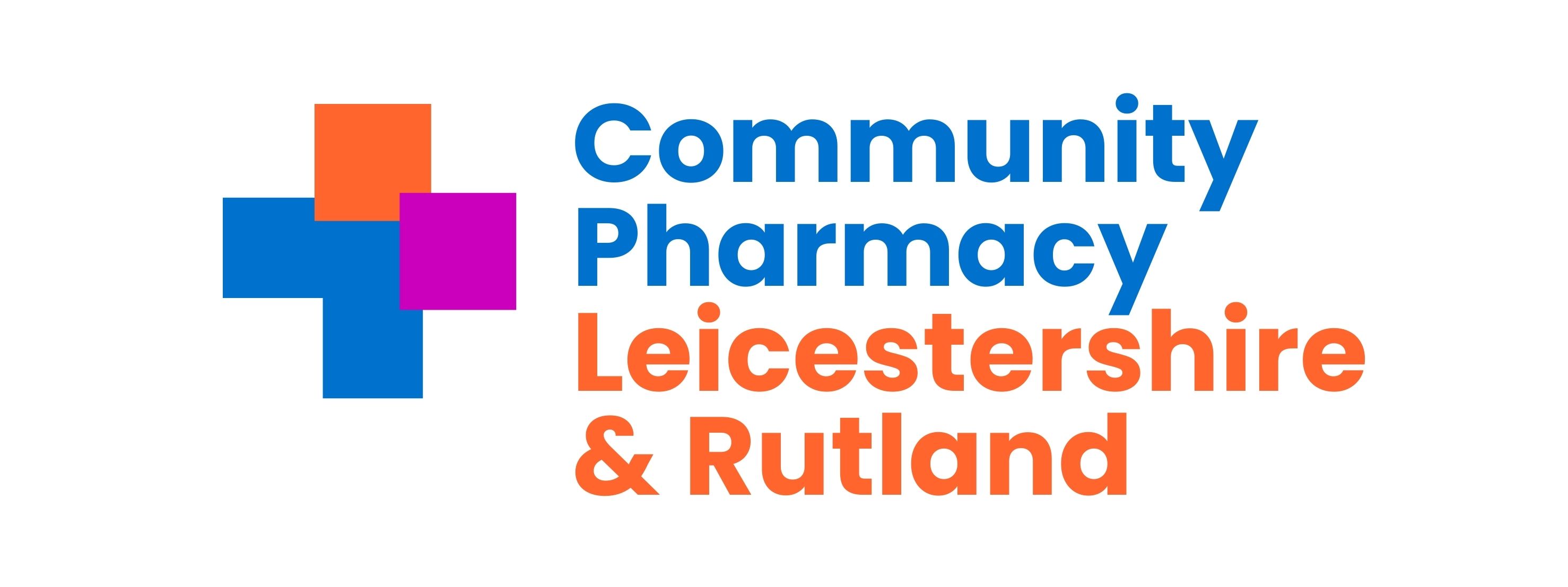 Questions
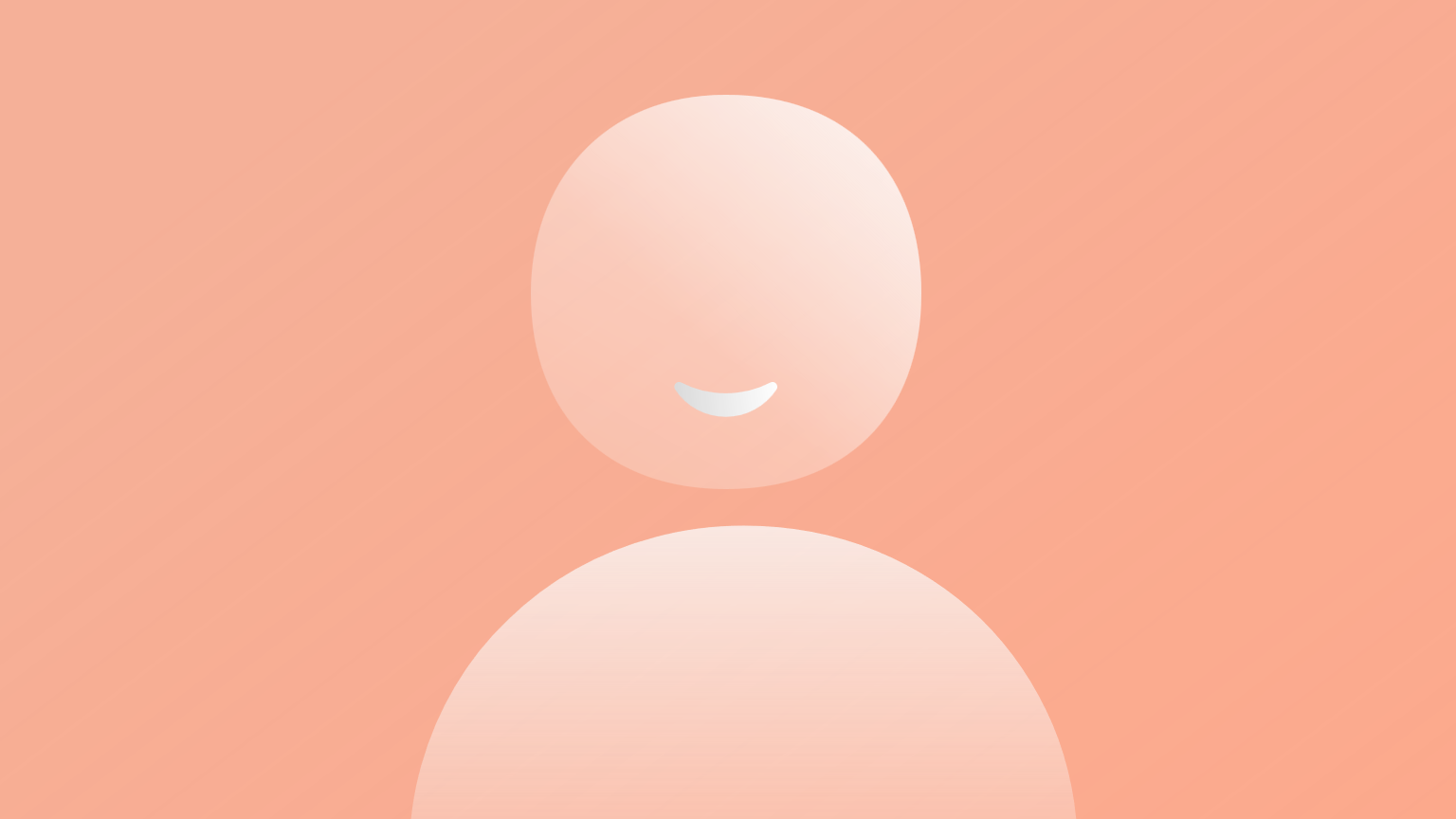 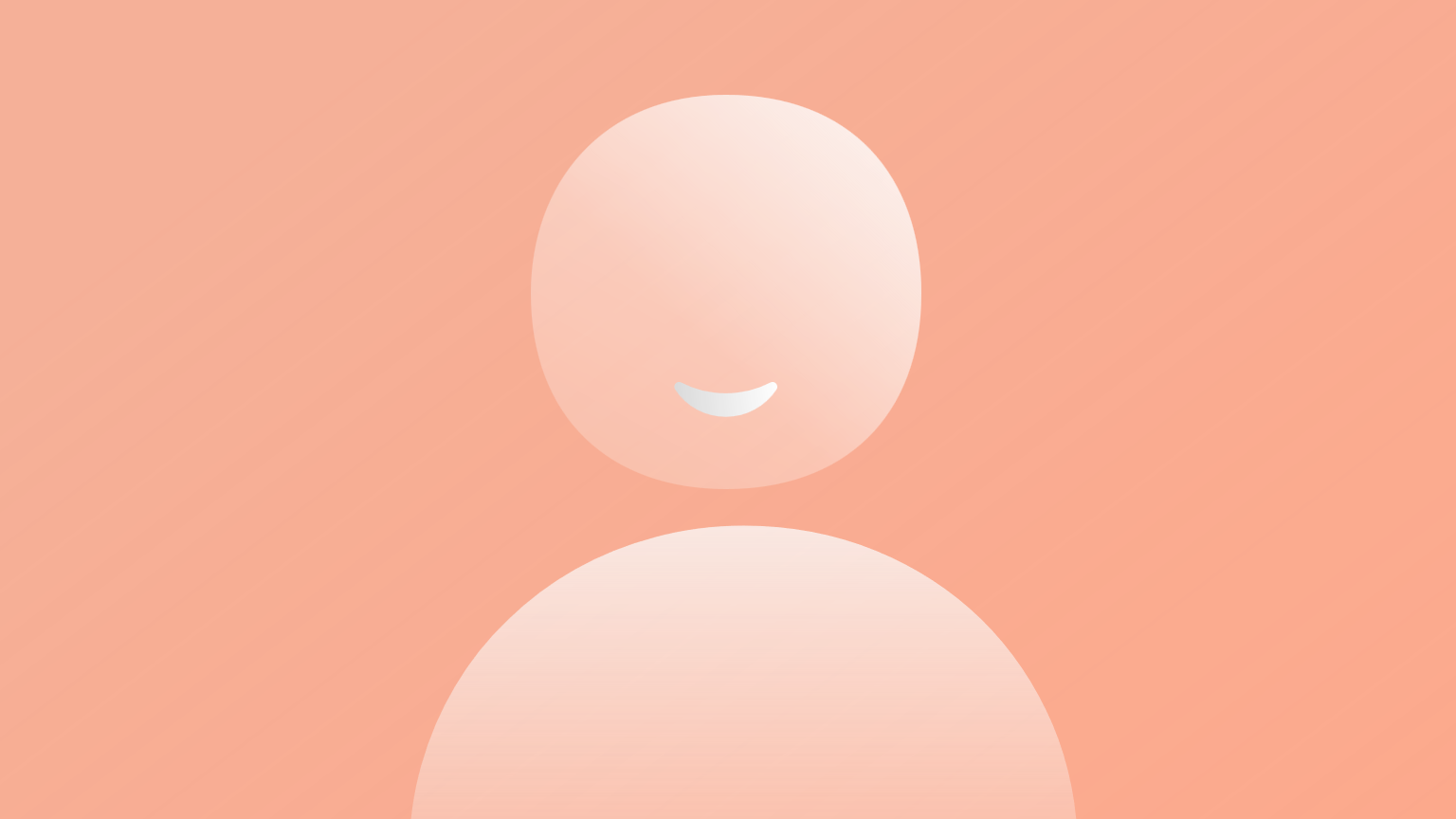 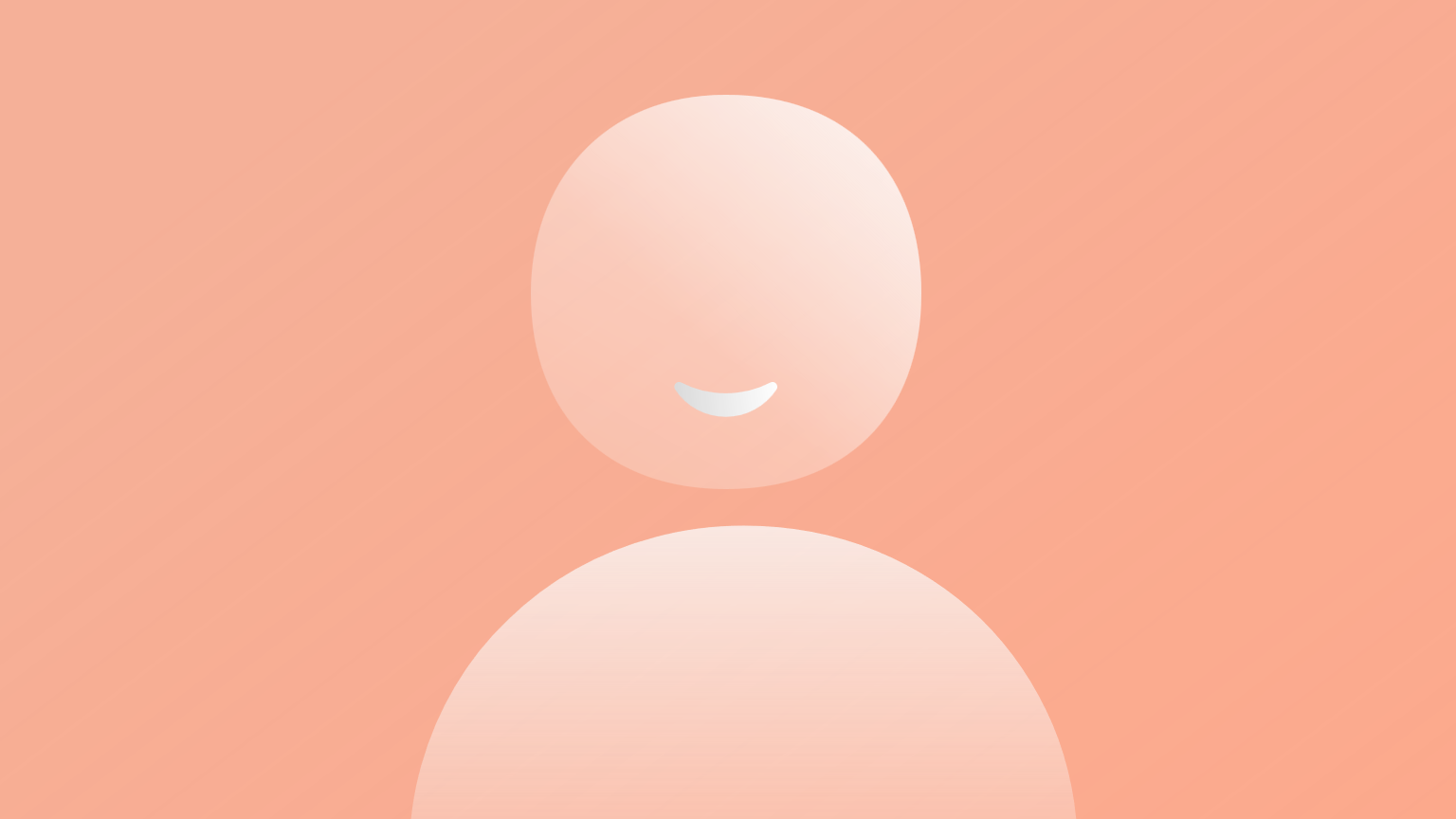 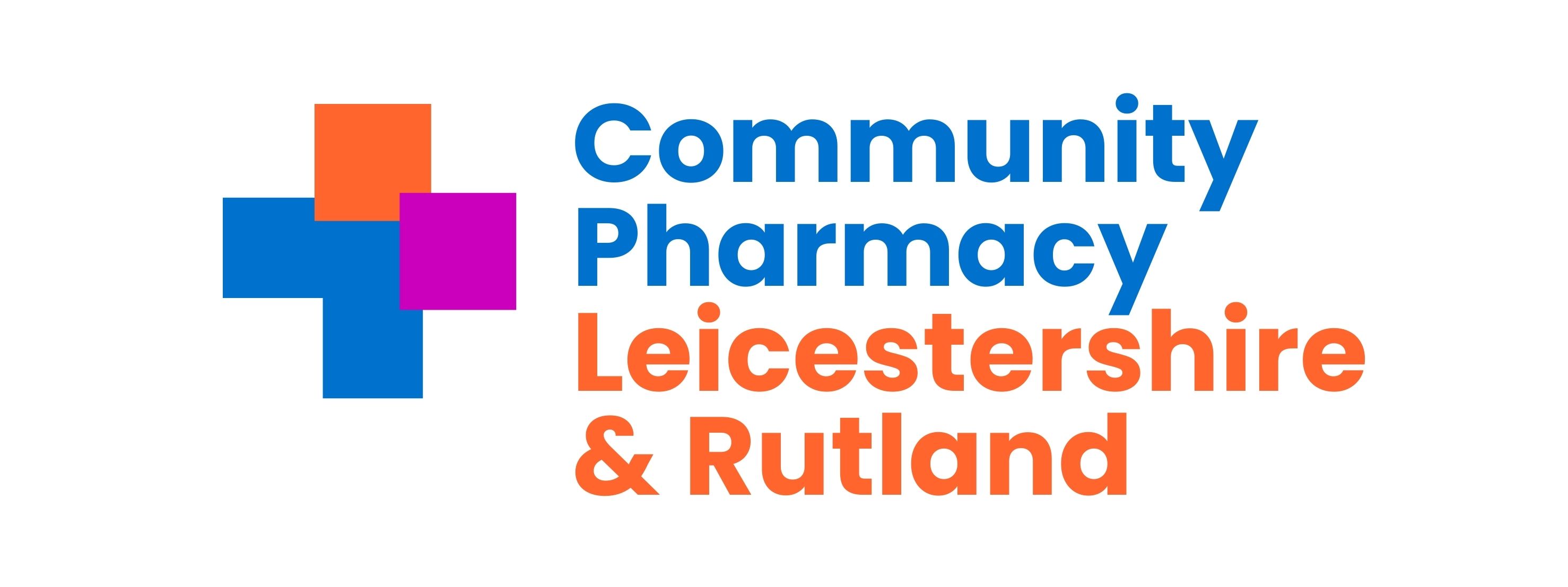